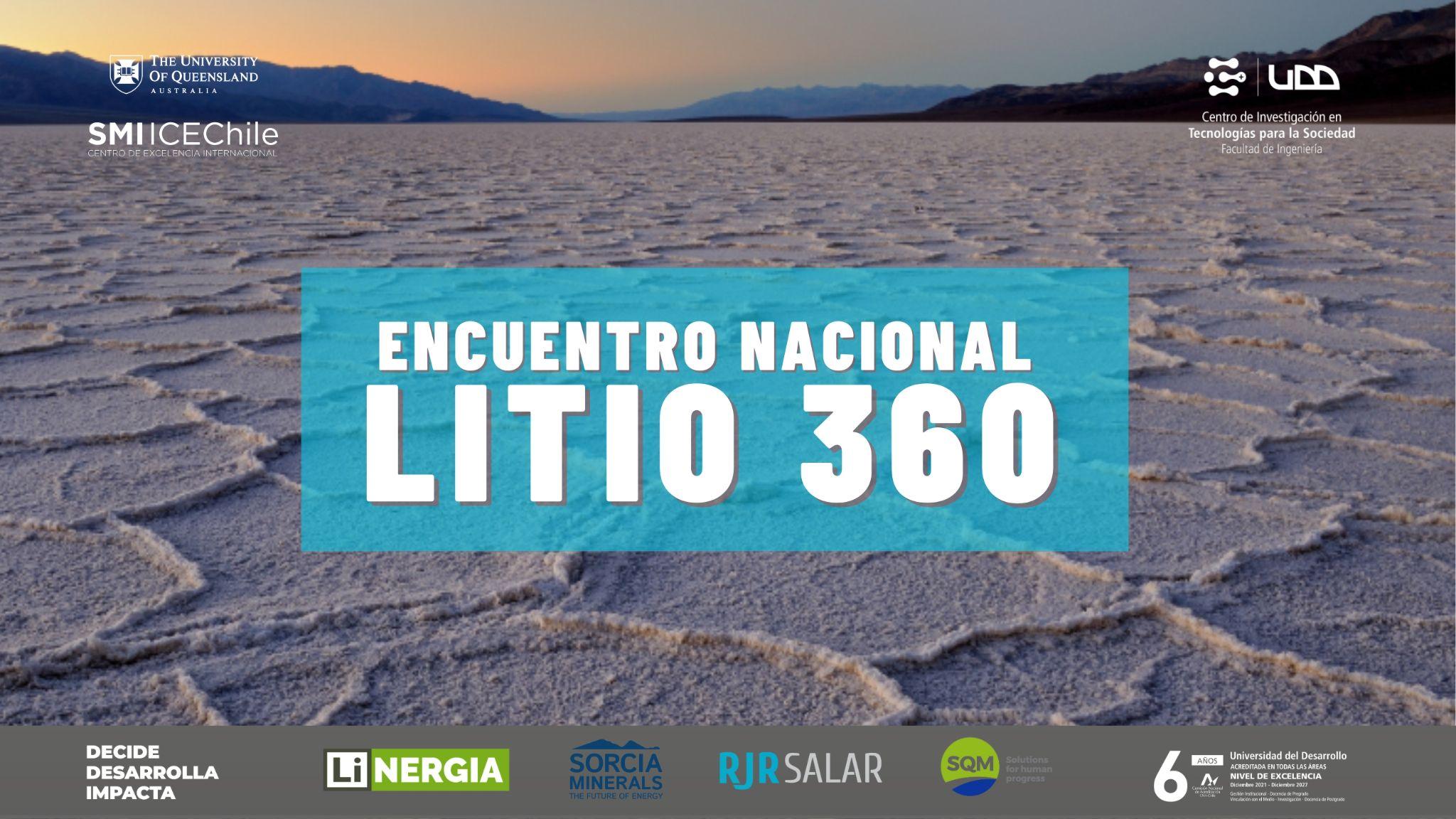 Magnetotelúrica Aplicada a la Exploración de Litio, Características, ventajas y caso práctico
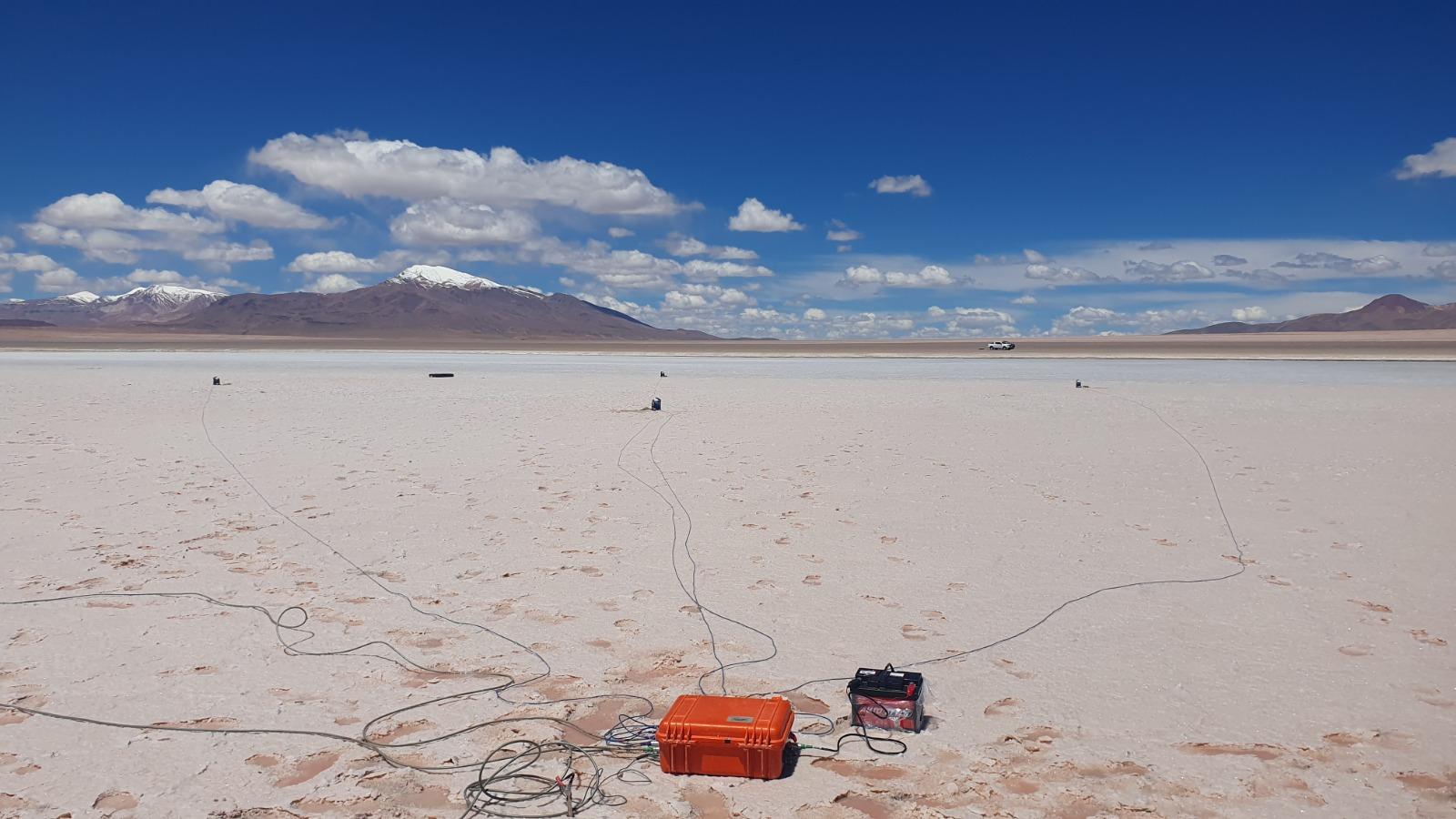 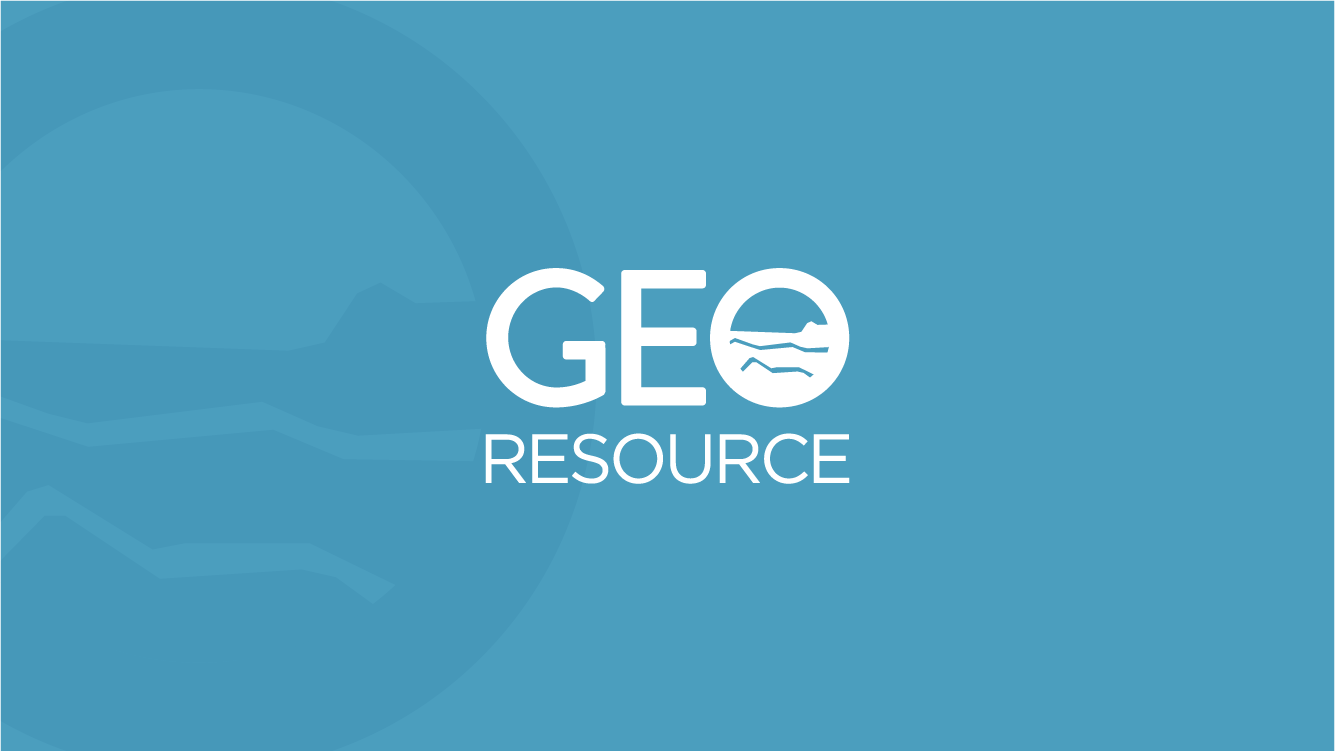 Encuentro Nacional: Litio 360
Magnetotelúrica (MT) Aplicada a la Exploración de Litio
Características, ventajas y caso práctico
Felipe Daza Hernández
Lorem Ipsum
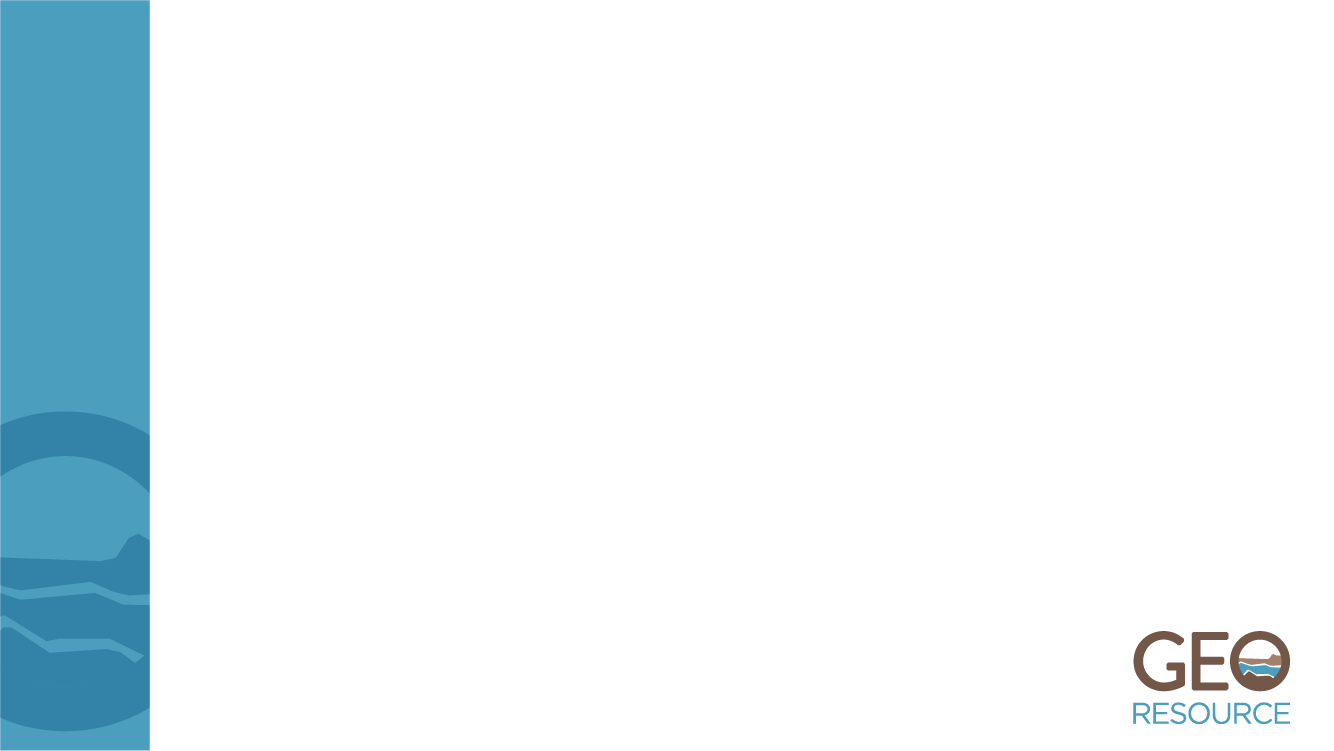 Elaborado y Aprobado por:
Marzo de 2023
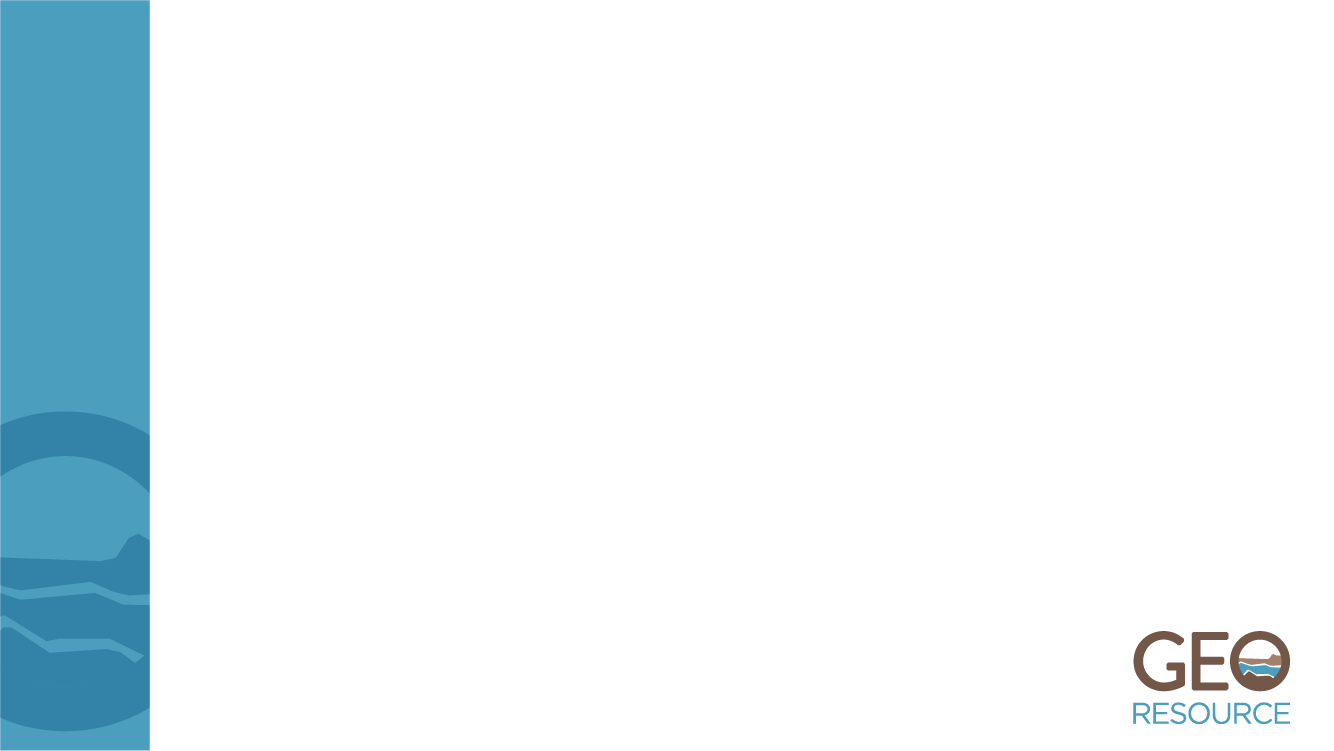 Caracterización de acuíferos
Exploración
geofísica
Estudios geológicos
Exploración hidrogeológica
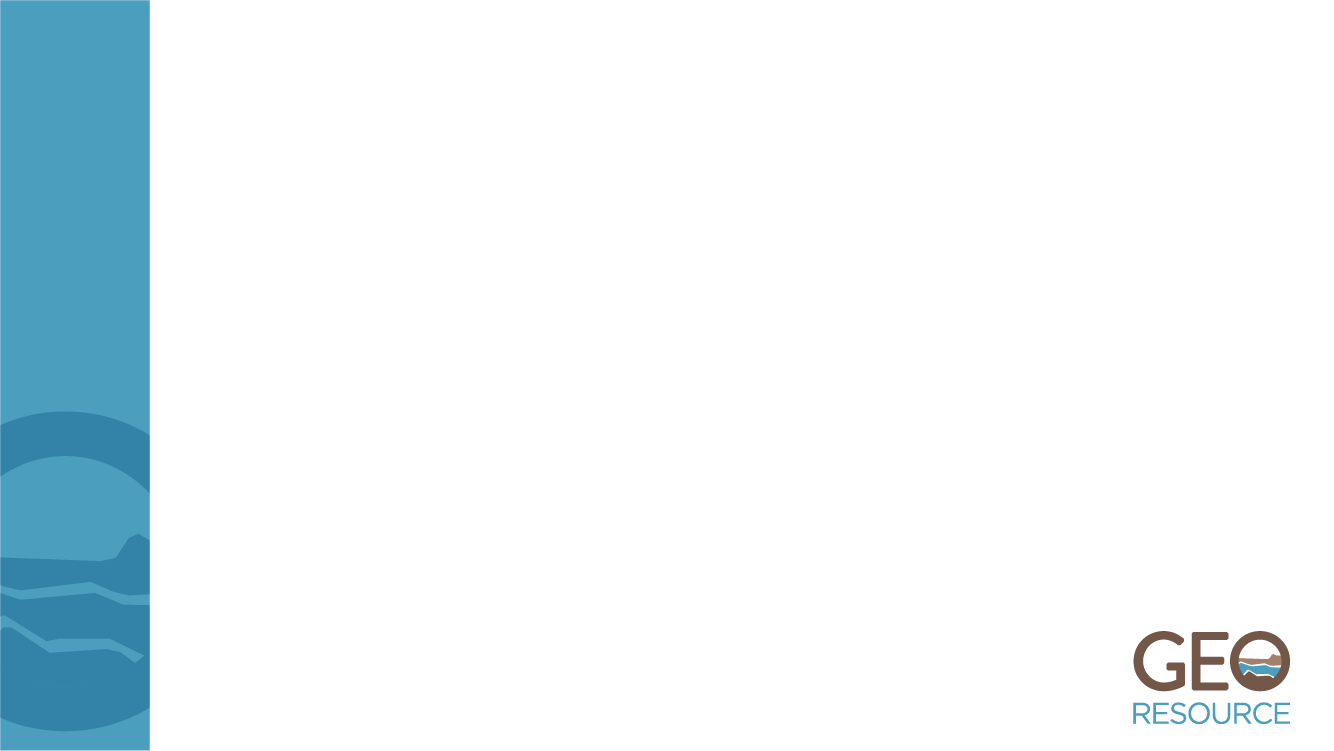 ¿Quiénes somos?
Departamento de Finanzas
Departamento de Geología
Departamento de Geofísica
Departamento de Logística
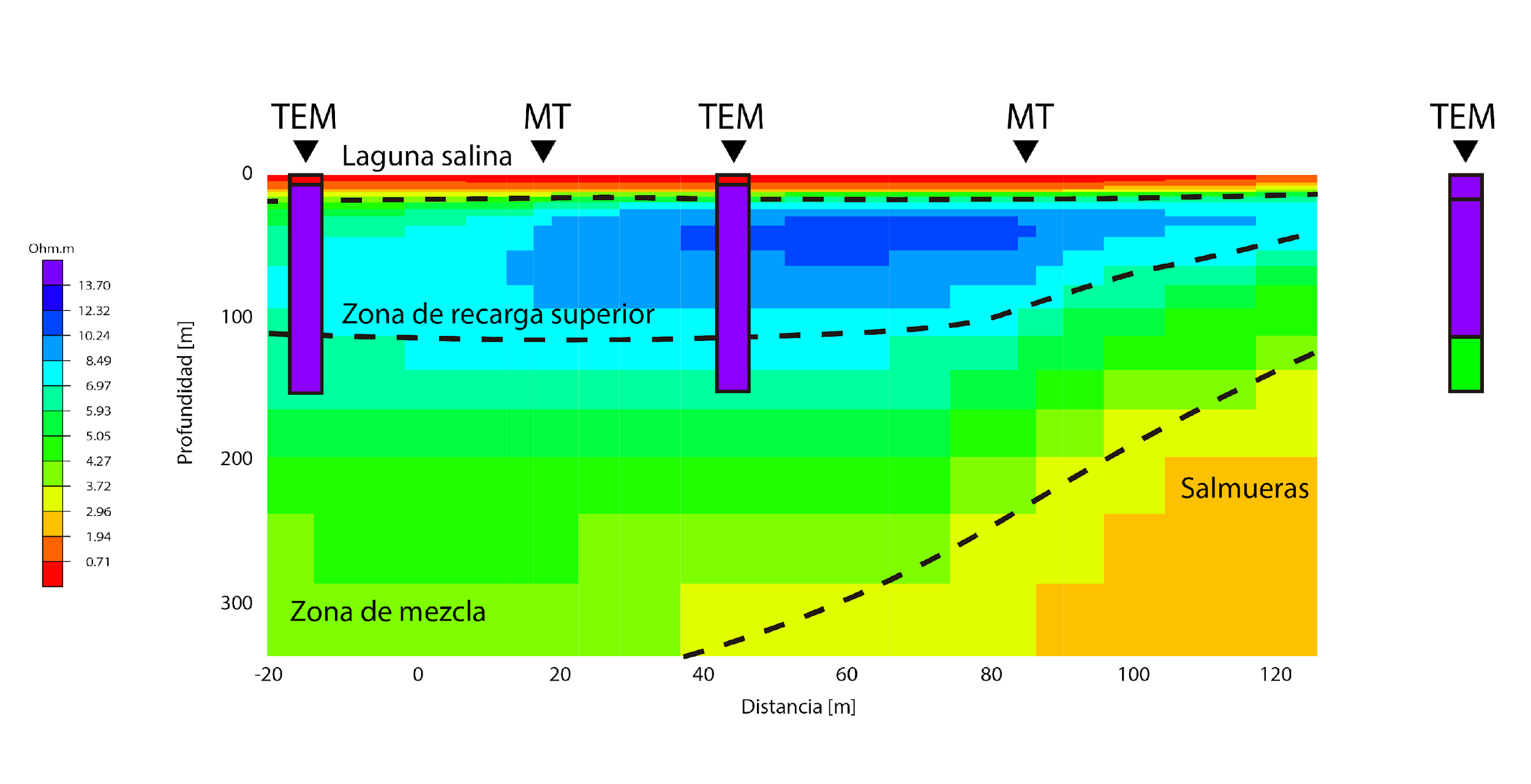 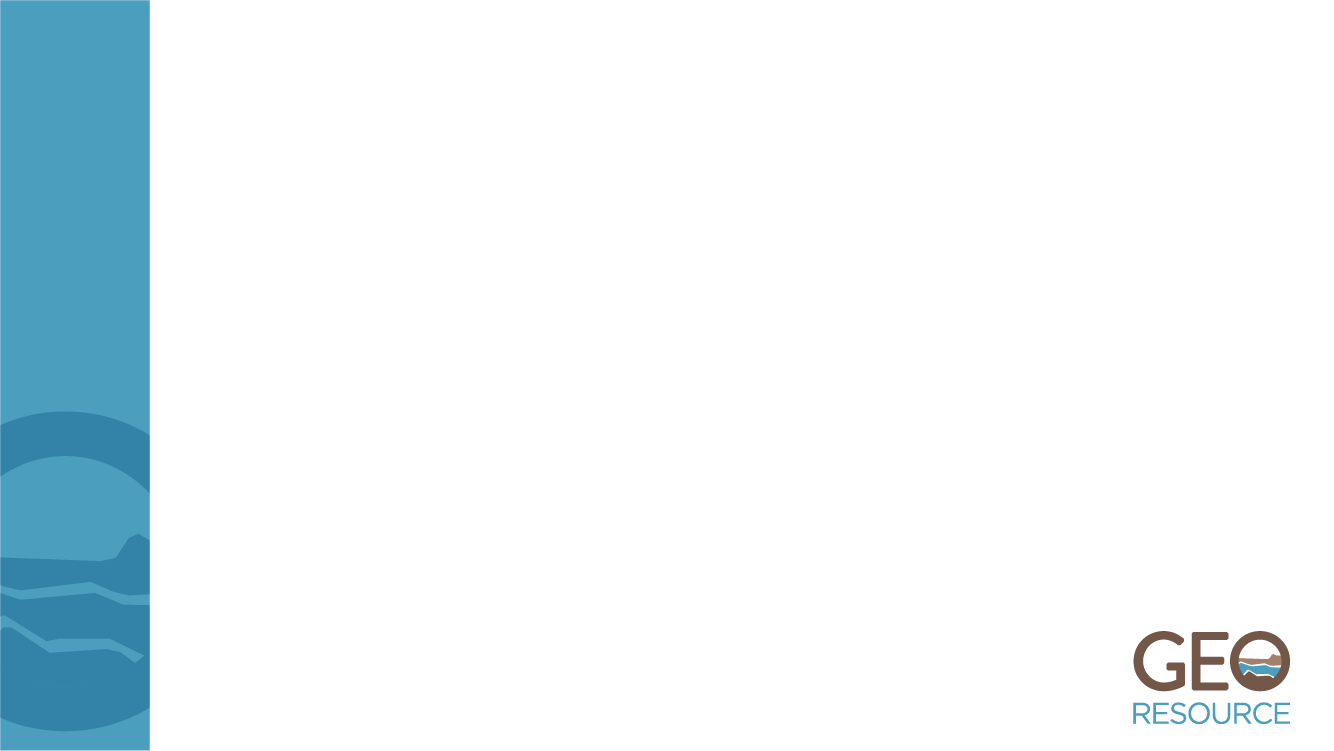 Contexto geológico local
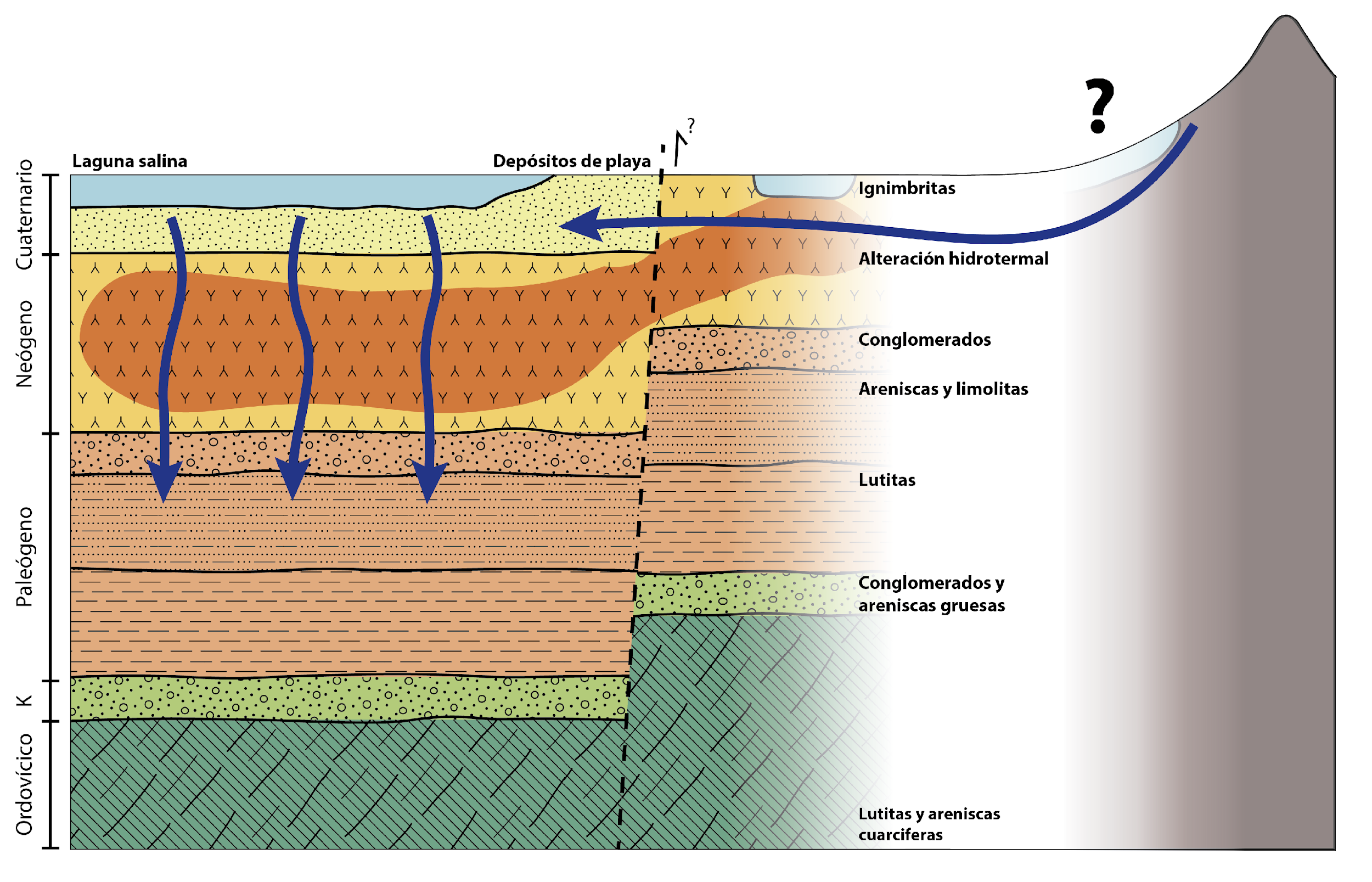 Caso de Estudio
[Speaker Notes: Esta figura corresponde a la interpretación de la geología local a partir de los datos geofísicos, demostrando lo importante de relacionar Geofísica y Geología para modelar la disposición de unidades en profundidad, así como entender sobre todo la profundidad base de los salares, para lo cual el método MT se presenta como una excelente alternativa. Además, nos permite entender el comportamiento hidrogeológico, incluso para la planificación de reinyección de agua al sistema.]
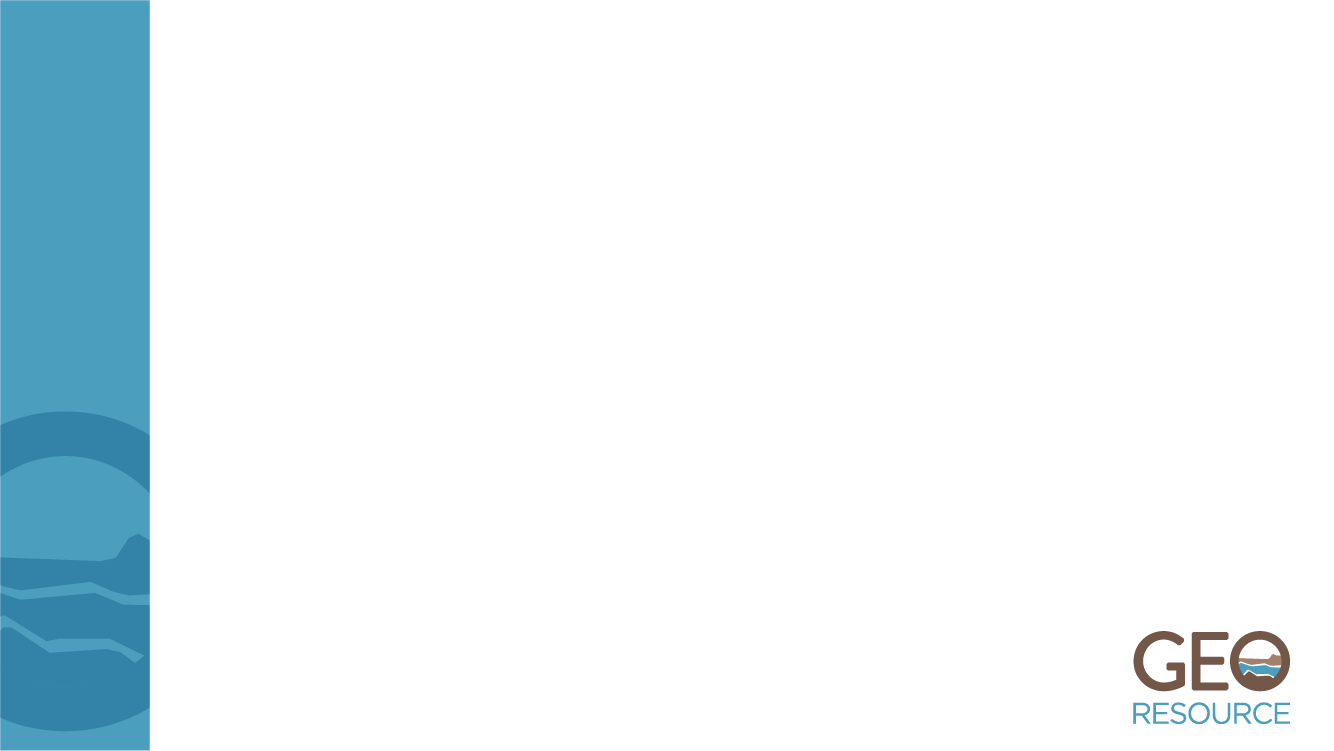 Estimación de funciones de transferencia
Adquisición
QA/QC series de tiempo
Modelamiento
QA/QC funciones de transferencia
Análisis dimensional
Magnetotelúrica
Análisis de sensibilidad
Interpretación
Análisis de errores
[Speaker Notes: SIGMT procesamiento robusto de la serie de tiempo.
Buena relación de la fase y Pa y suavidad de la curva, y parámetros de dimensionalidad. Filtros 50 Hz y sus armónicos.
TEM: Stacking, suavidad de la curva, eliminación de puntos fuera de tendencia.]
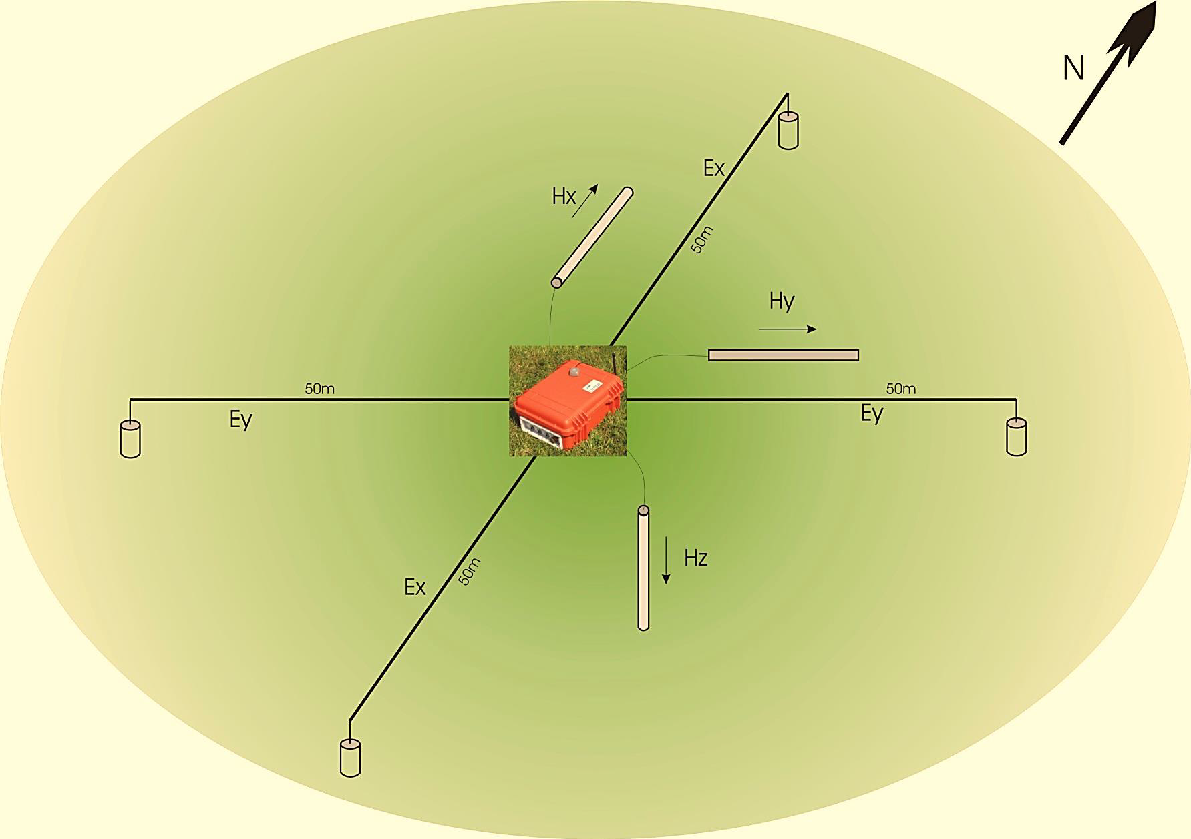 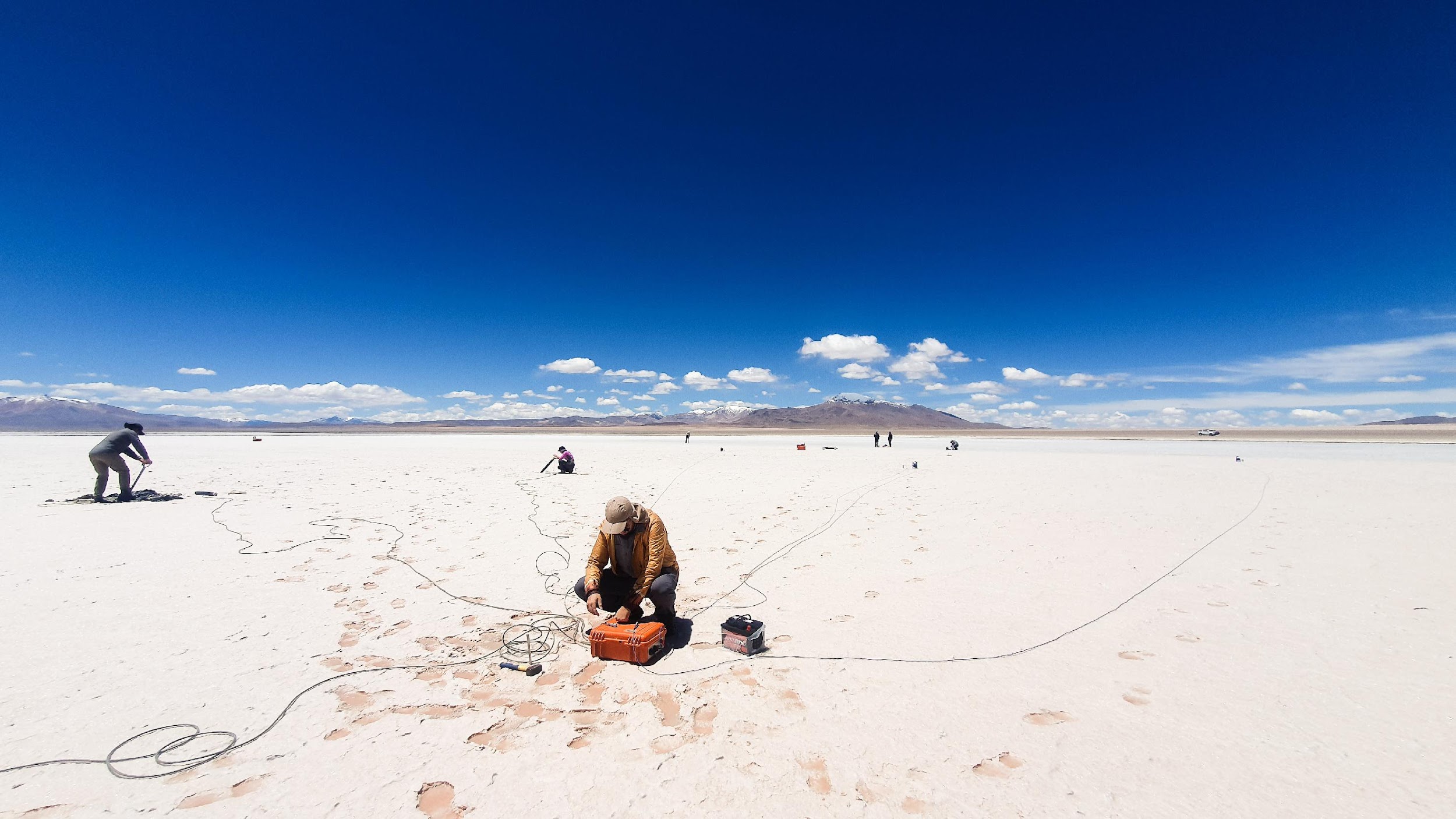 Sensor magnético
Sensor eléctrico
Consola de adquisición
[Speaker Notes: Método activo: no requiere fuentes de poder, solo una batería de 12V. Liviano, transportable, llega a todos lados. Profundidad depende de la resistividad del medio y tiempo de medición: Puede realizar largas mediciones. 
Gran cantidad de parámetros para control de calidad y análisis del medio. Datos ats pueden ser visualizados con códigos libres en todos los SO.
Atenuación de la OEM depende el periodo y la Pa. Mayor profundidad: medios más resistivos y mayores periodos de medición. 
El tensor de impedanciia posee una parte real e imaginaria y por ello tiene una fase asociada. 
Fase no se afecta por static shift. 
Fase en el espacio libre, 0. Semiespacio homogéneo, 45° mayor a, mas CE, menor a, menor a 45°.]
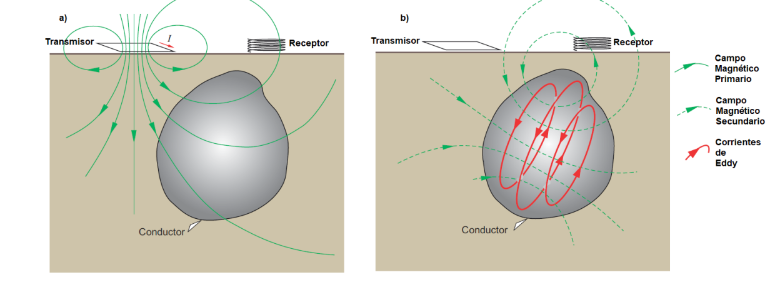 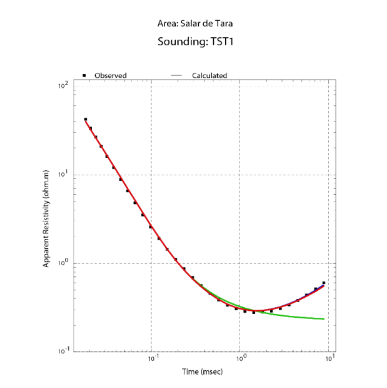 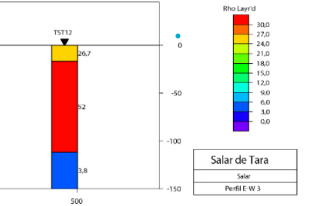 Representación gráfica método Transiente Electromagnético. Modificado de Dentith & Mudge (2014).
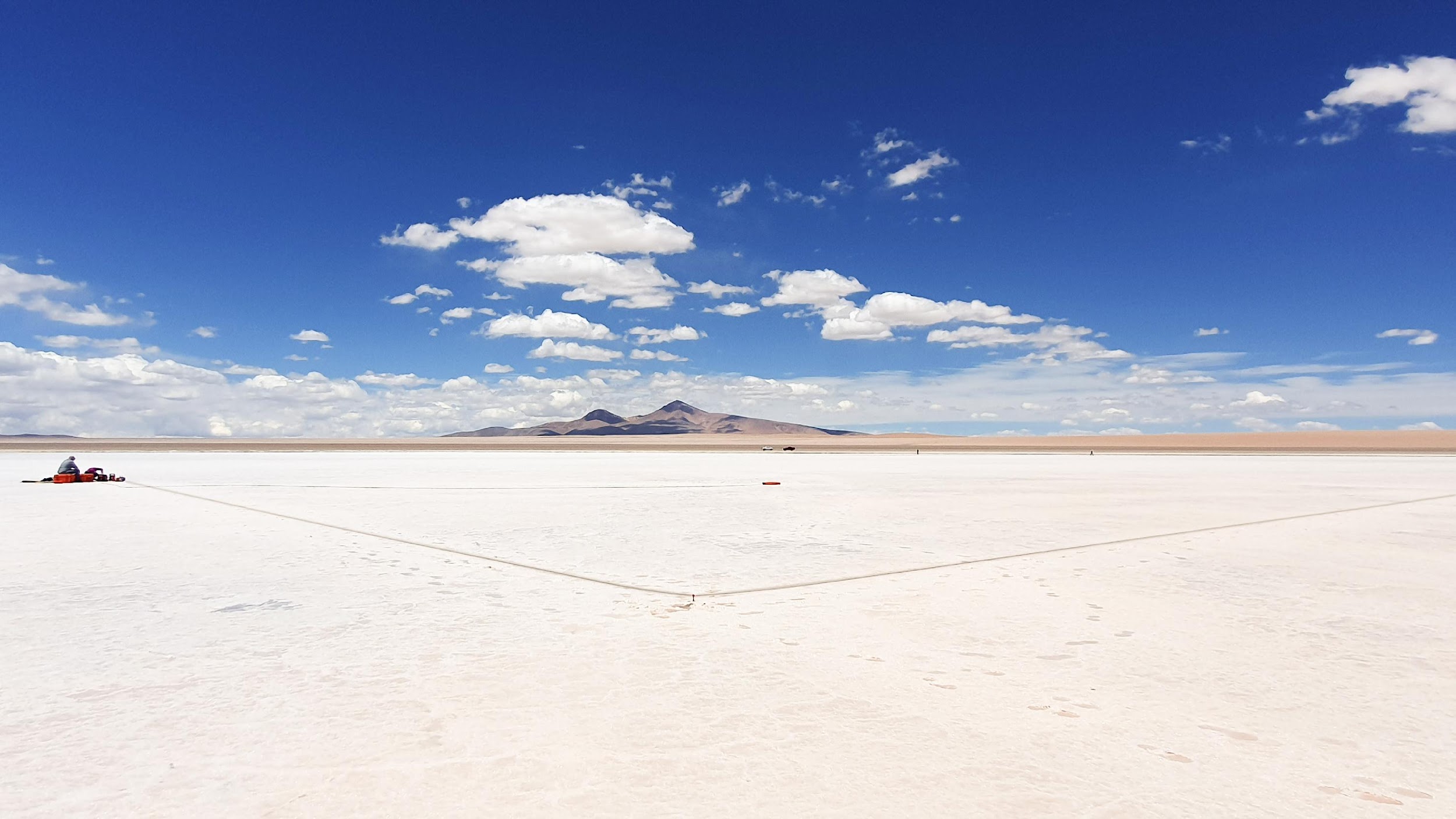 Loop Rx
Consola de adquisición
Loop Tx
[Speaker Notes: Un pulso de CC genera un campo magnético primario. Al cortar abruptamente el pulso de corriente, se interrumpe el campo magnético primario, lo que produce la inducción EM de corrientes éléctricas  en el subsuelo en trayectorias cerradas, generando campo magnético secundario el cual es medido en la bobina receptora. 
Susceptible de ruidos EM, materiales metálicos y factores climáticos.]
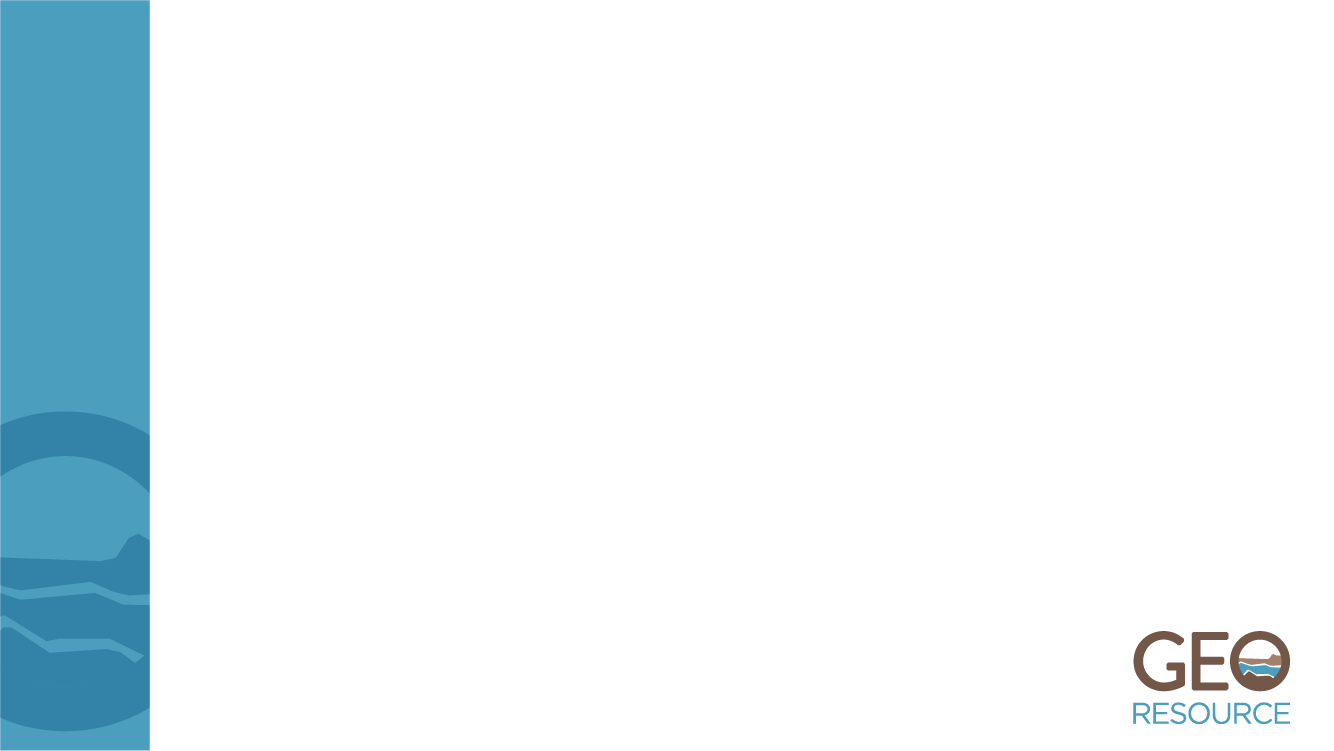 Análisis dimensional
Parámetros del tensor de impedancias y análisis dimensional
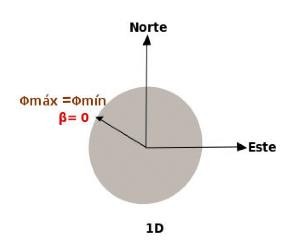 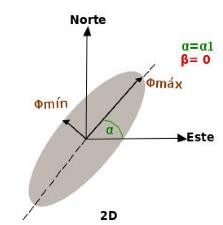 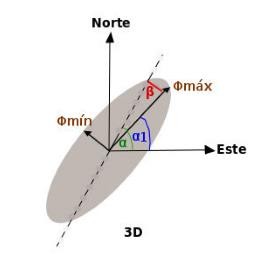 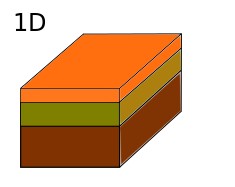 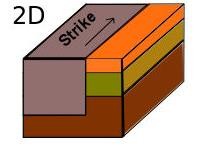 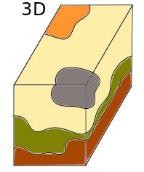 Magnetotelúrica
Representación gráfica de las elipses del Tensor de Fase, indicando casos de dimensionalidad 1D, 2D y 3D de la  Tierra. Los distintos colores representan distintos valores de Resistividad Eléctrica
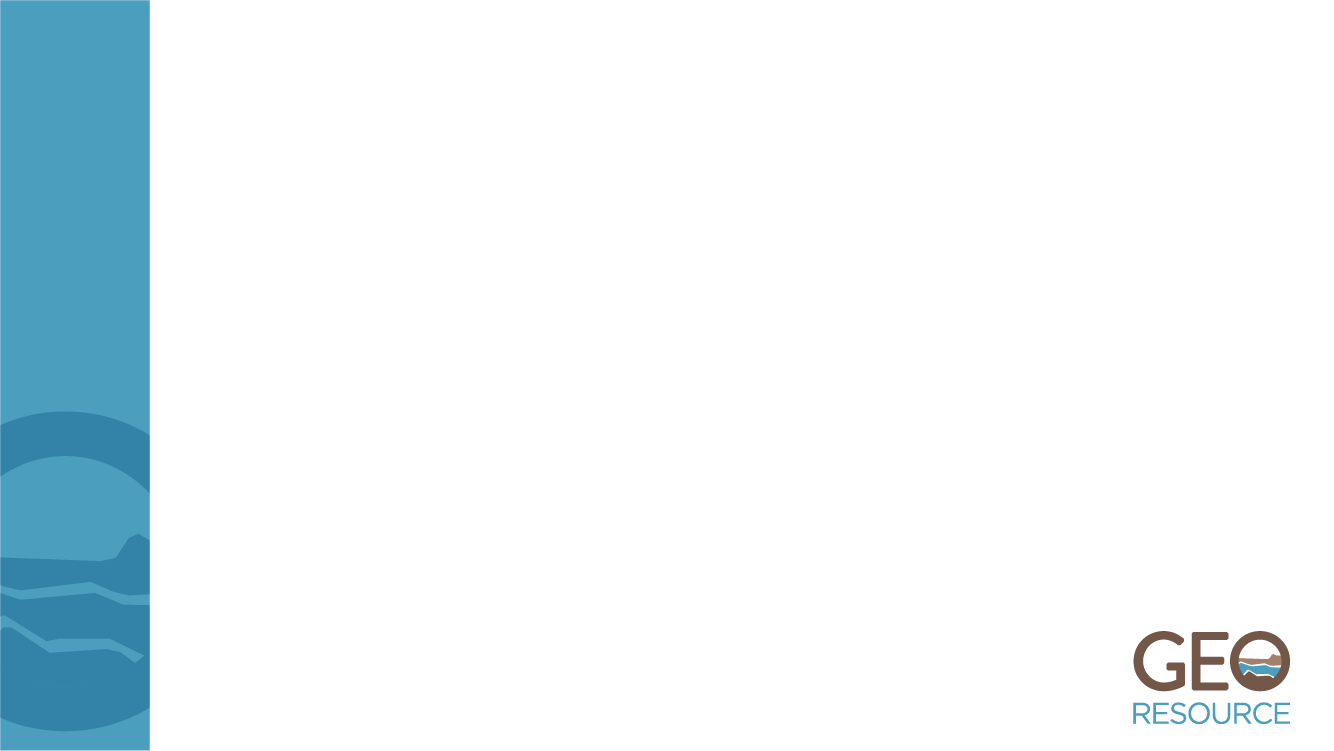 Adquisición          Funciones de transferencia          Modelamiento          Errores y sensibilidad          Interpretación
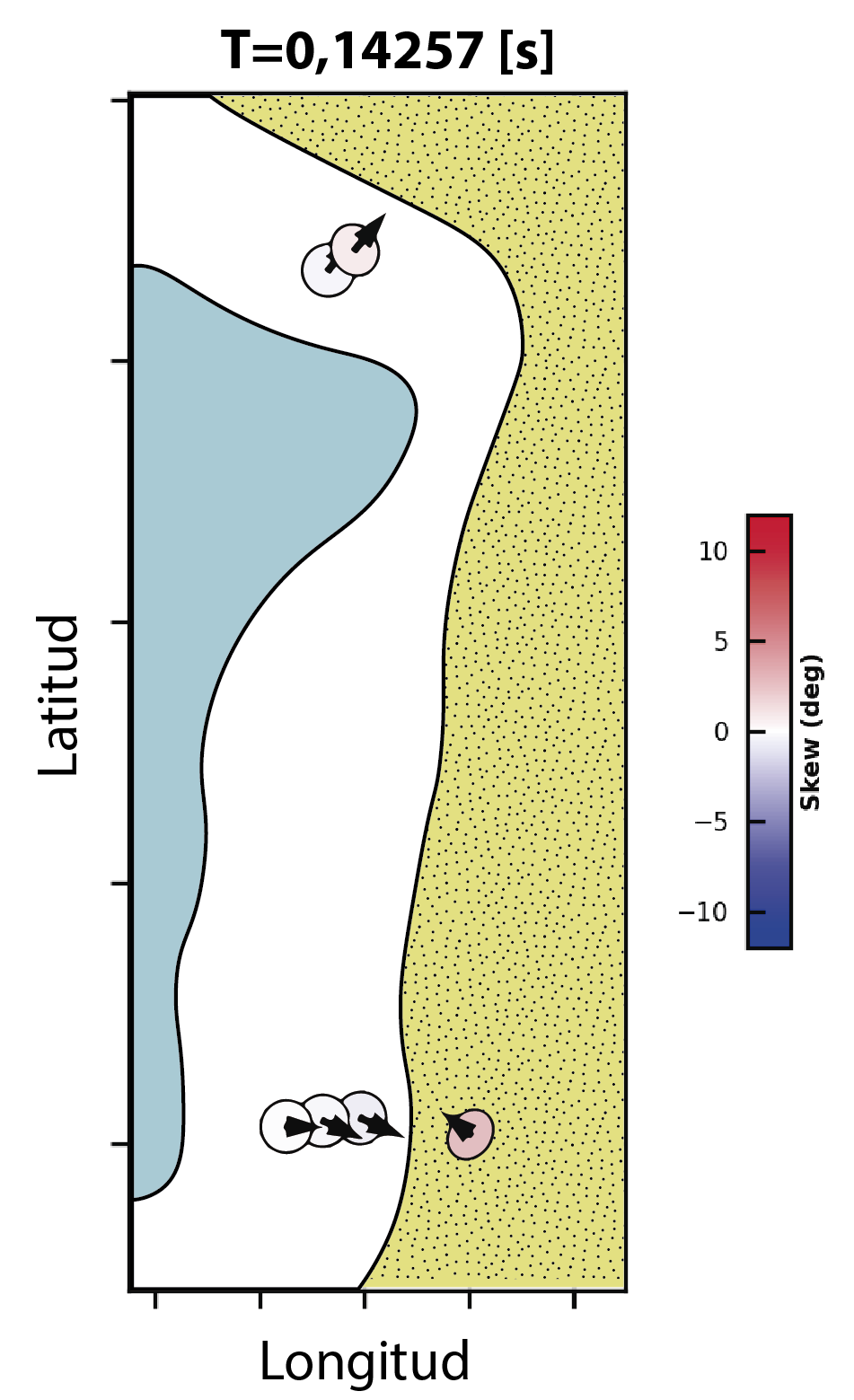 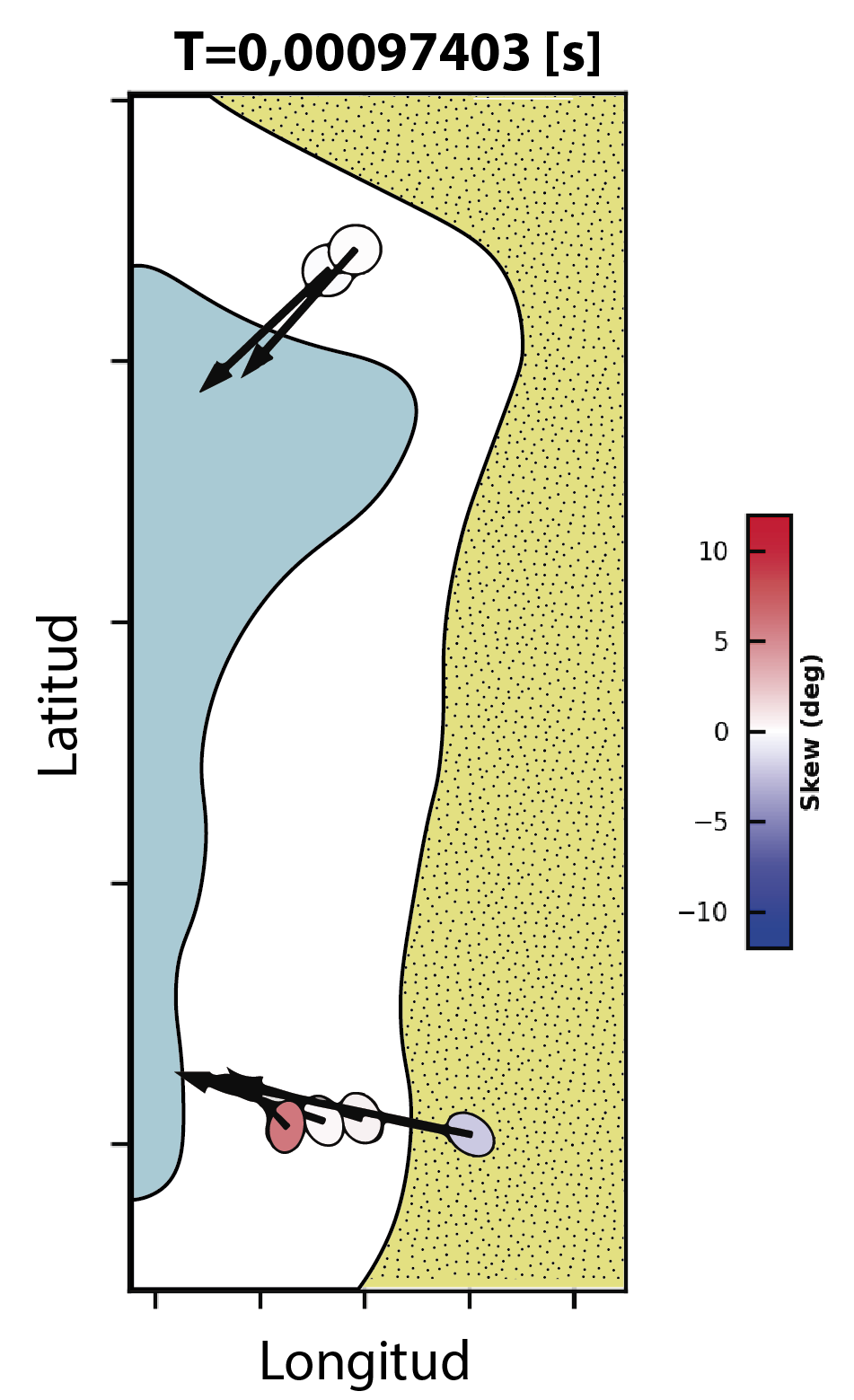 Vector de inducción
Magnetotelúrica
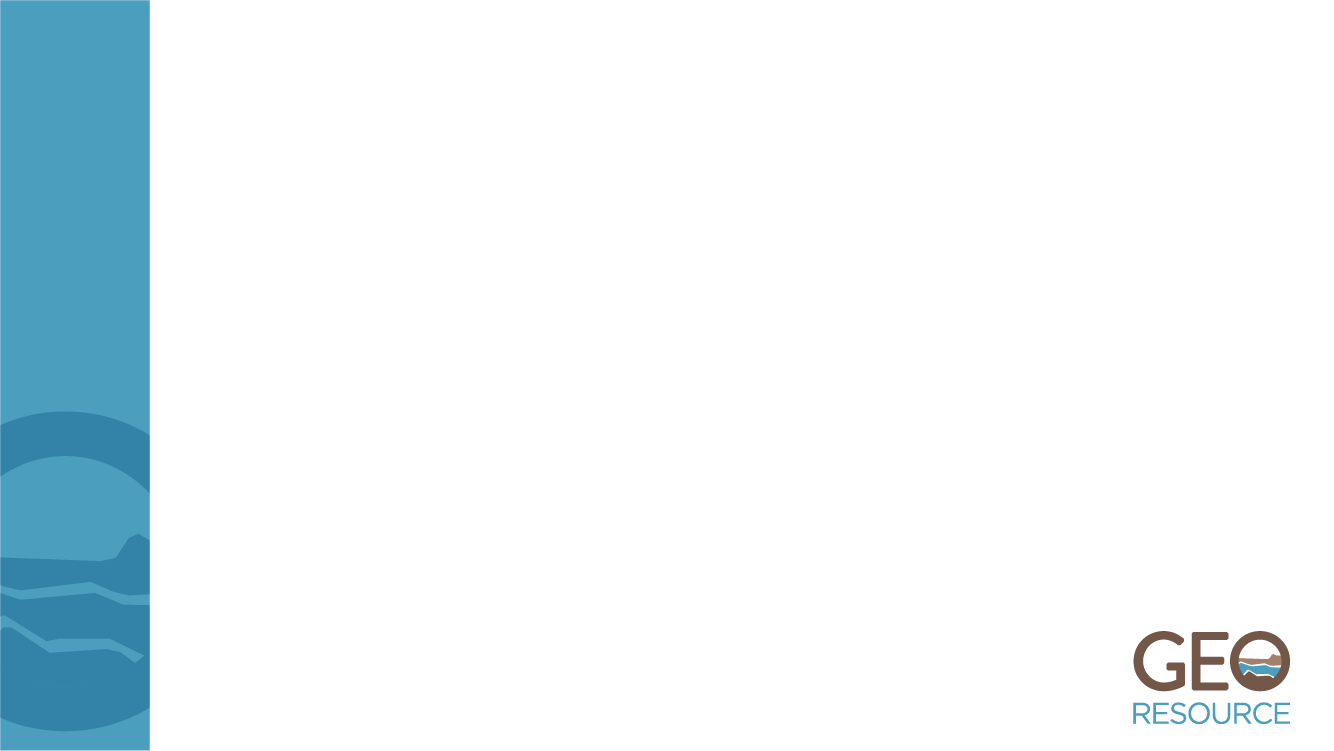 Estimación de funciones de transferencia
Adquisición
QA/QC series de tiempo
Modelamiento
QA/QC funciones de transferencia
Análisis dimensional
Magnetotelúrica
Análisis de sensibilidad
Interpretación
Análisis de errores
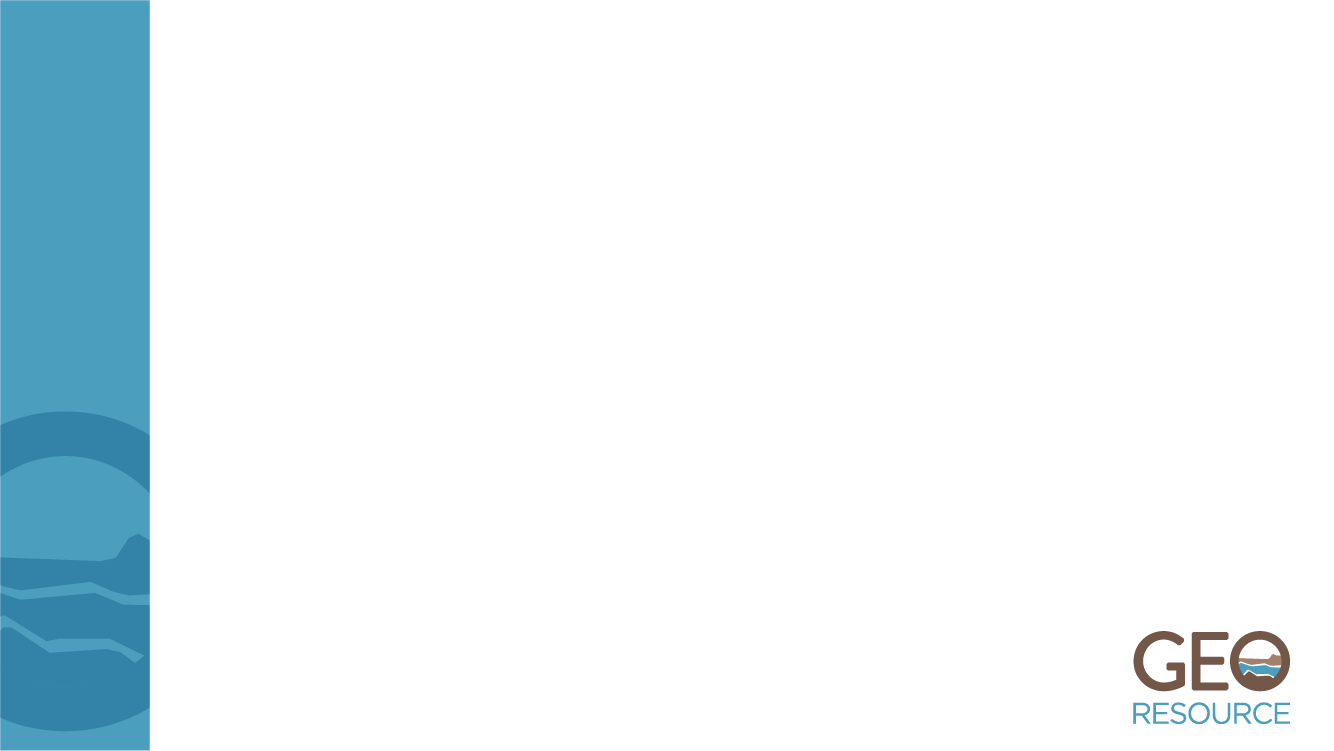 Adquisición          Funciones de transferencia          Modelamiento          Errores y sensibilidad          Interpretación
Métodos eléctricos y EM →  Resistividad – Conductividad eléctrica
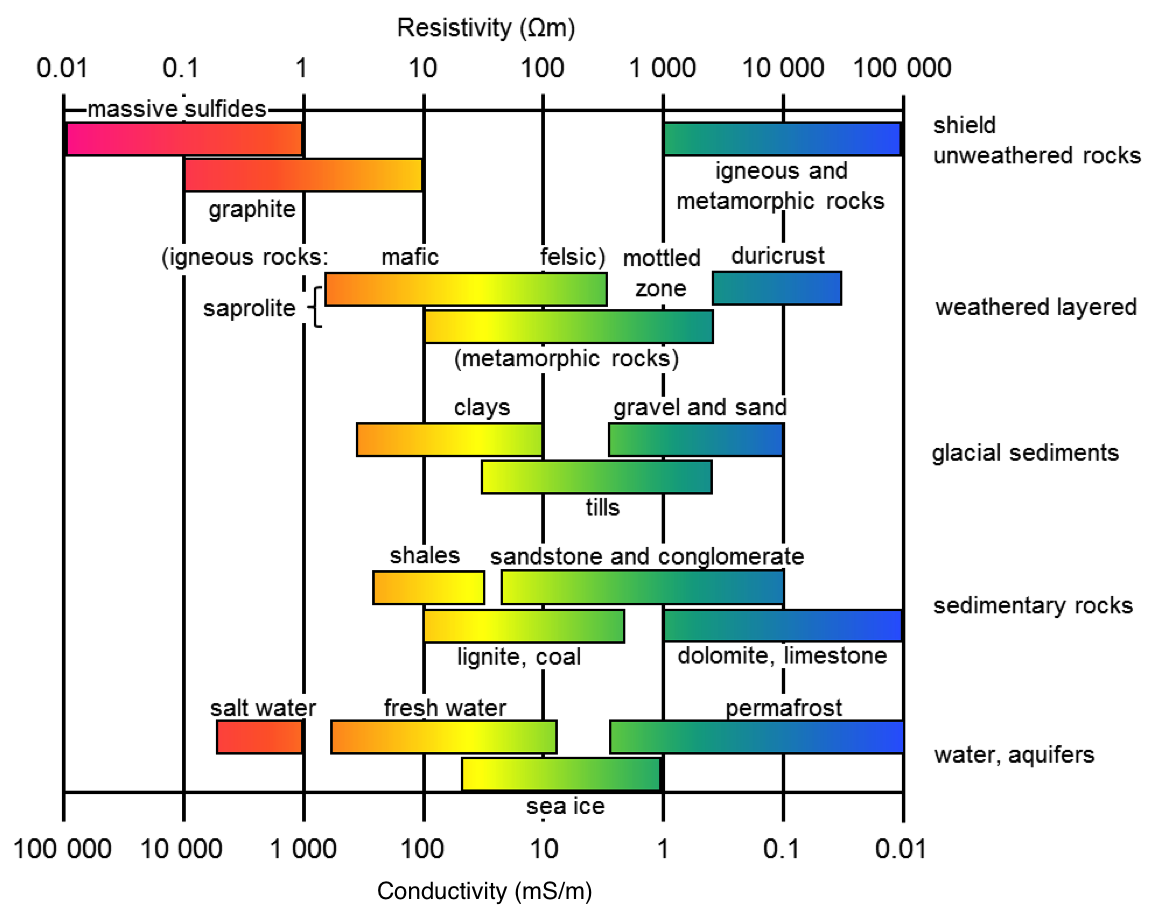 Petrofísica
Palacky (1988)
[Speaker Notes: De los parámetros EM, la CE o P es la que presenta mayor variación entre los distintos materiales. 

Agua produce disminución de Pa, al favorecer la carga iónica.]
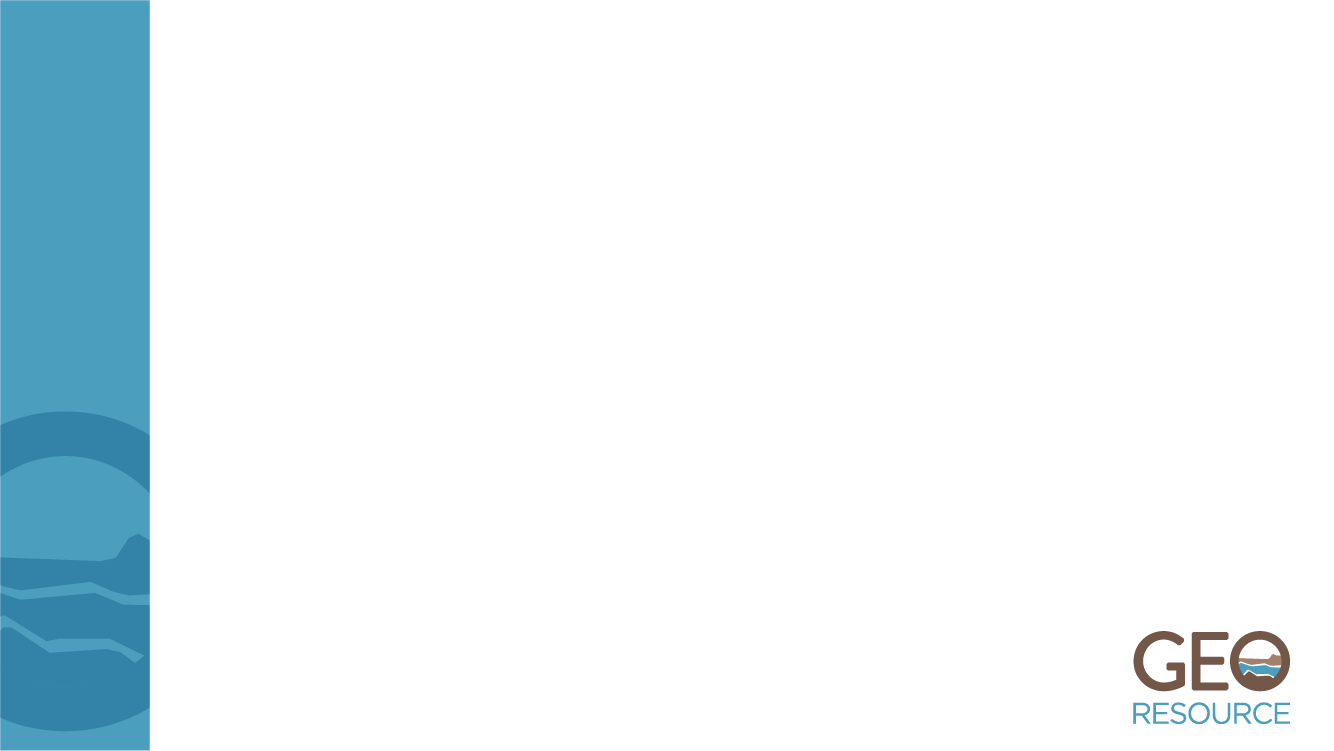 Adquisición          Funciones de transferencia          Modelamiento          Errores y sensibilidad          Interpretación
Modelación directa
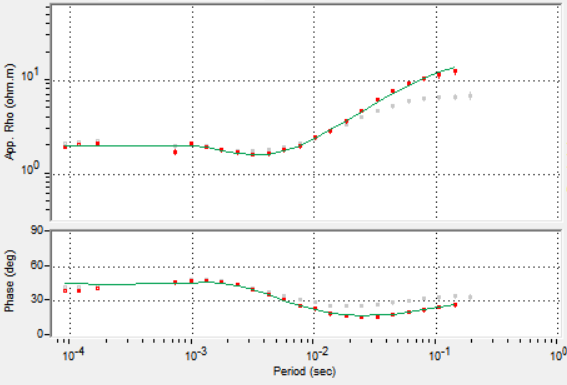 Magnetotelúrica
¿Validez?

Modelamiento inverso
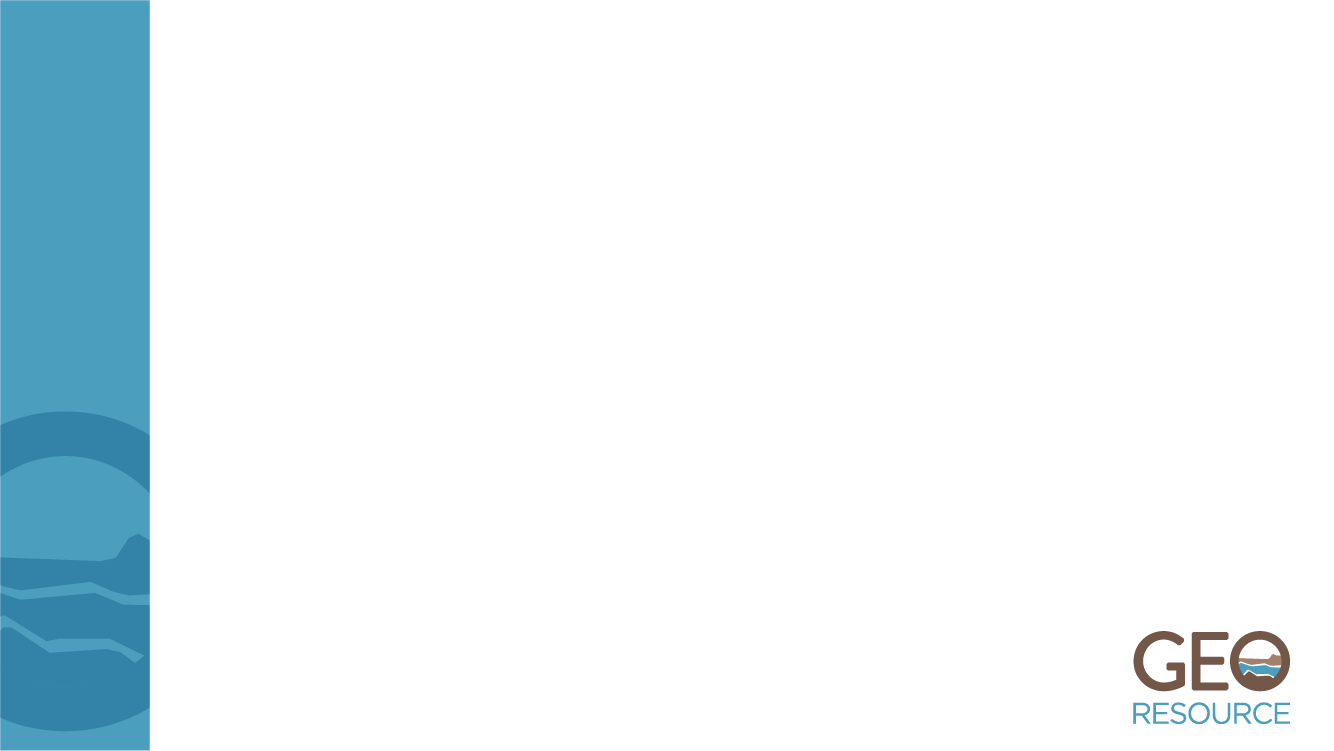 Estimación de funciones de transferencia
Adquisición
QA/QC series de tiempo
Modelamiento
QA/QC funciones de transferencia
Análisis dimensional
Magnetotelúrica
Análisis de errores
Análisis de sensibilidad
Interpretación
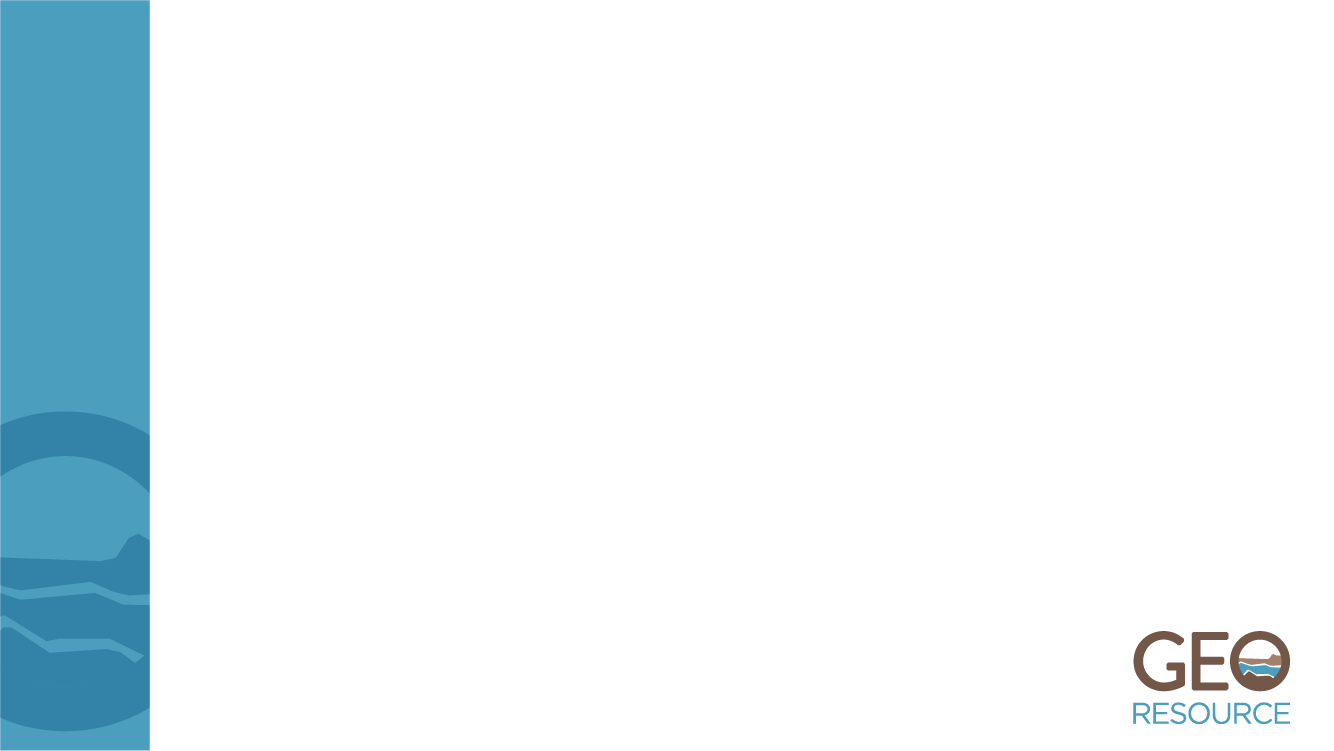 Medición          Funciones de transferencia          Modelamiento          Errores y sensibilidad          Interpretación
Análisis de sensibilidad
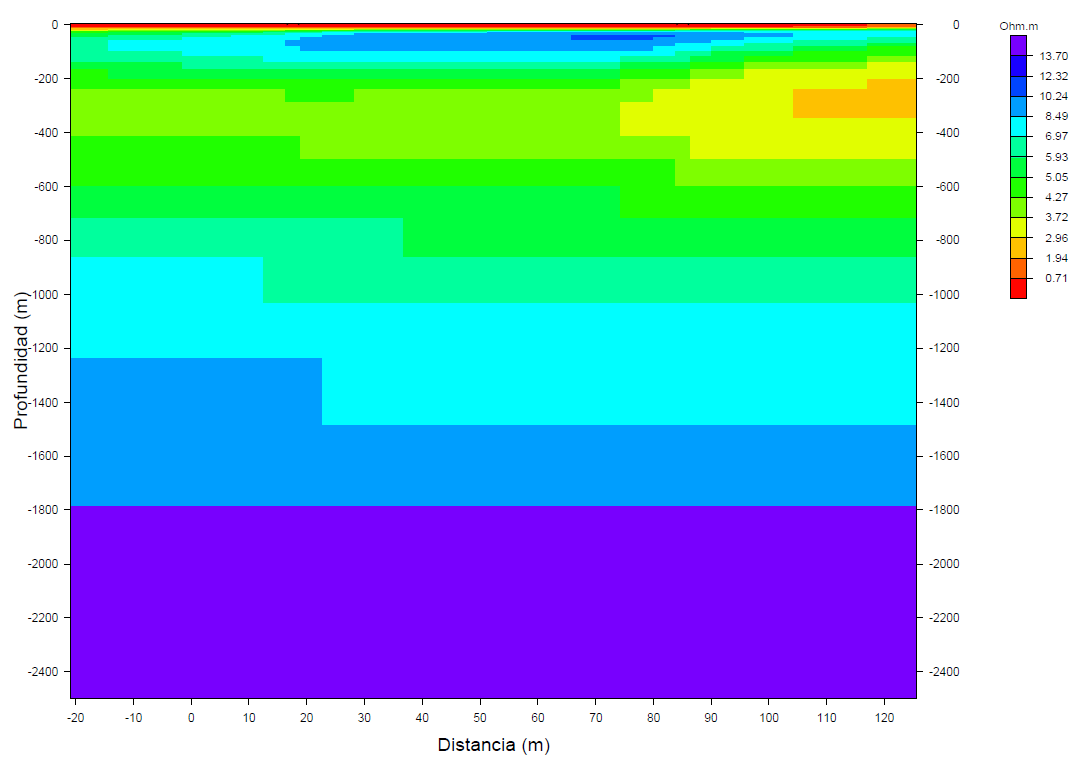 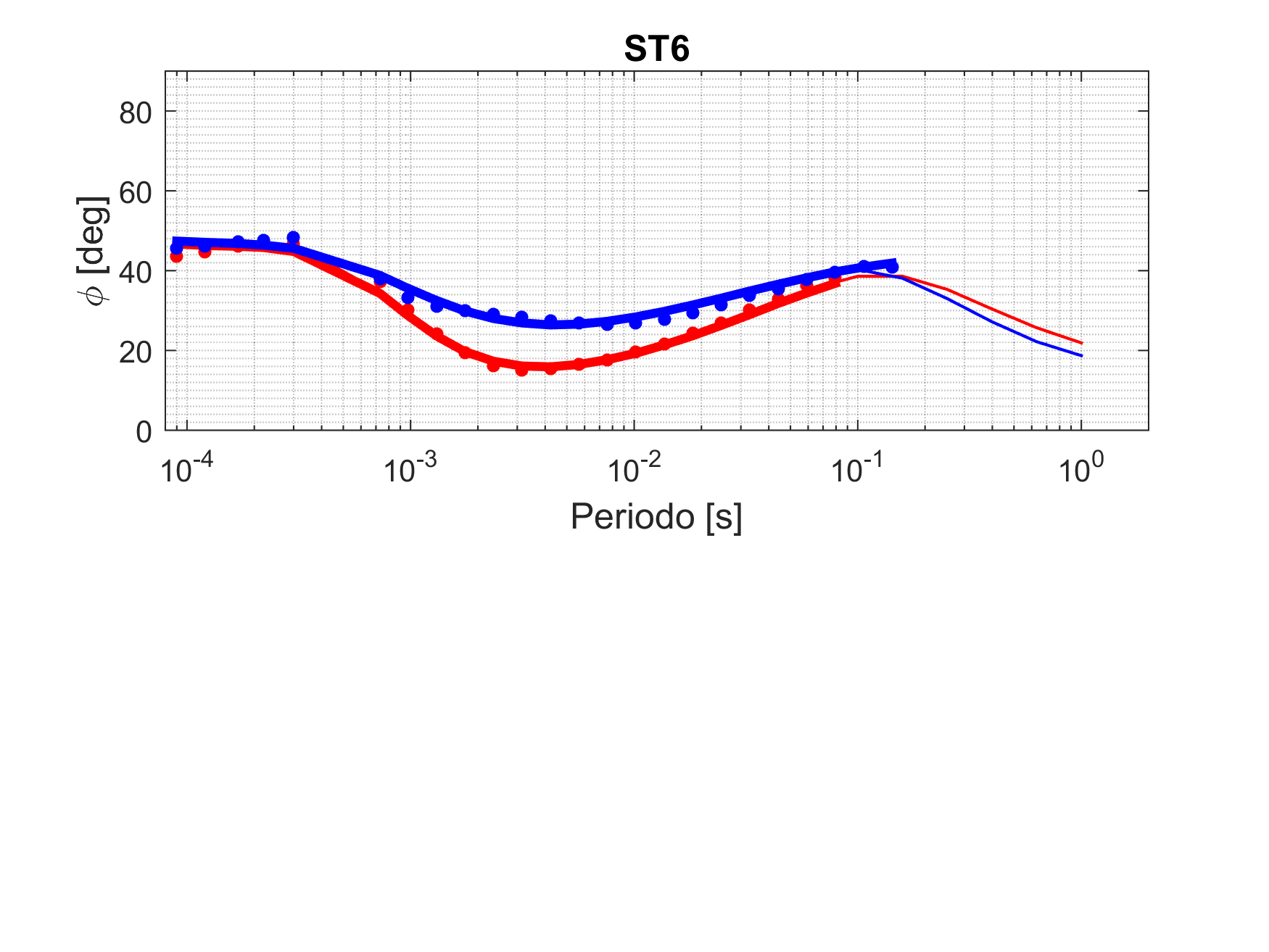 Magnetotelúrica
100 Ωm
Modelamiento directo
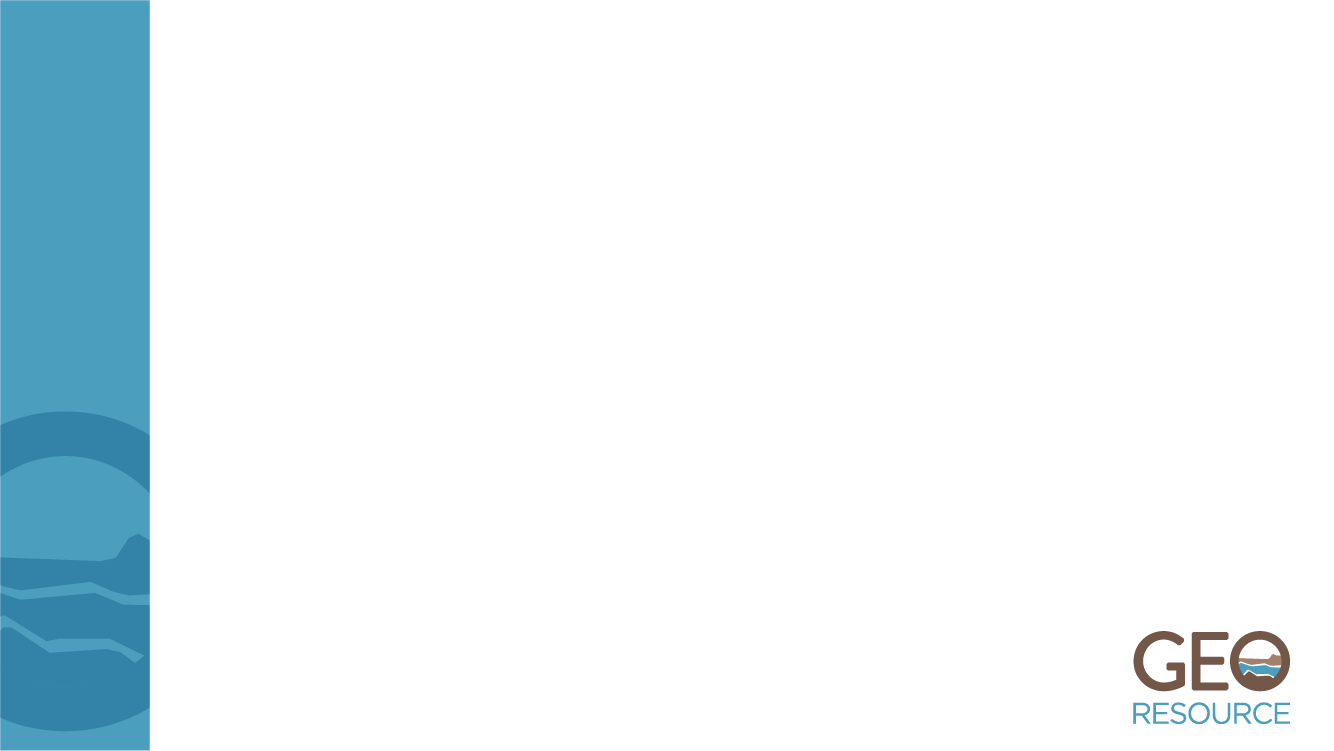 Estimación de funciones de transferencia
Adquisición
QA/QC series de tiempo
Modelamiento
QA/QC funciones de transferencia
Análisis dimensional
Magnetotelúrica
Análisis de sensibilidad
Interpretación
Análisis de errores
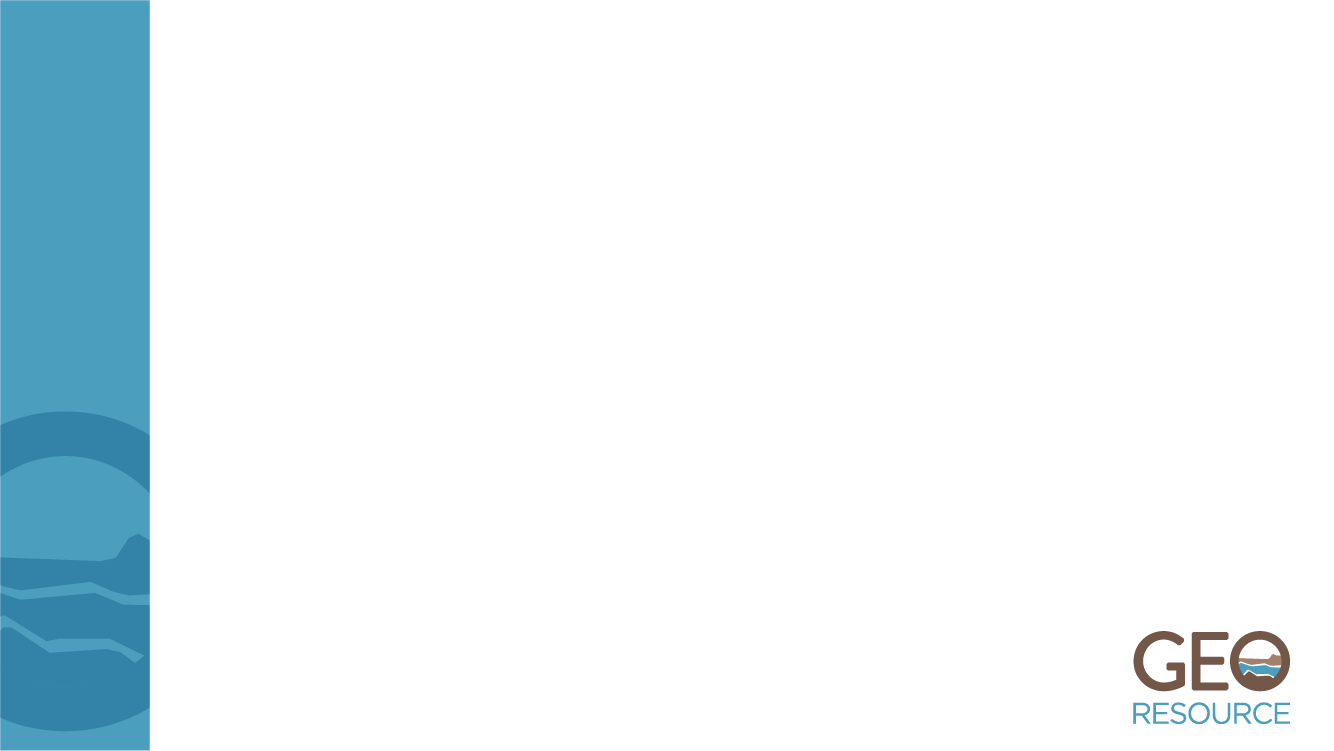 Adquisición          Funciones de transferencia          Modelamiento          Errores y sensibilidad          Interpretación
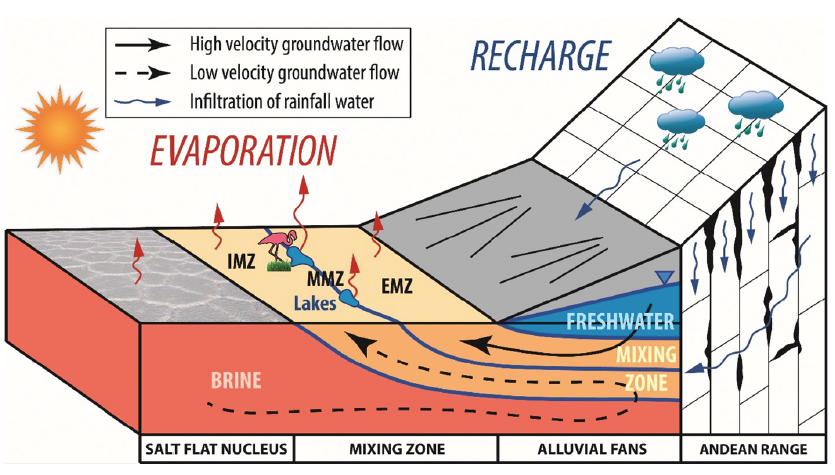 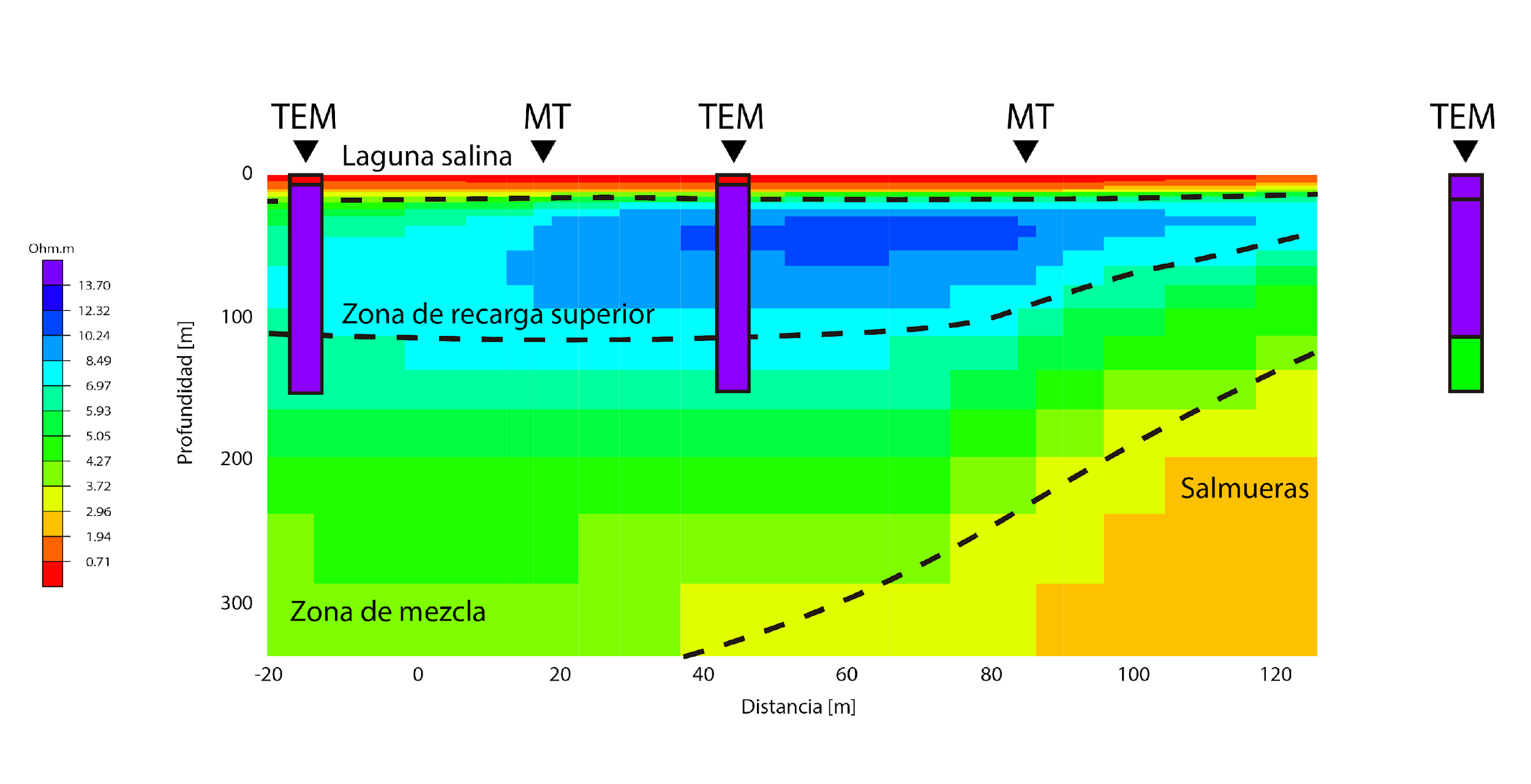 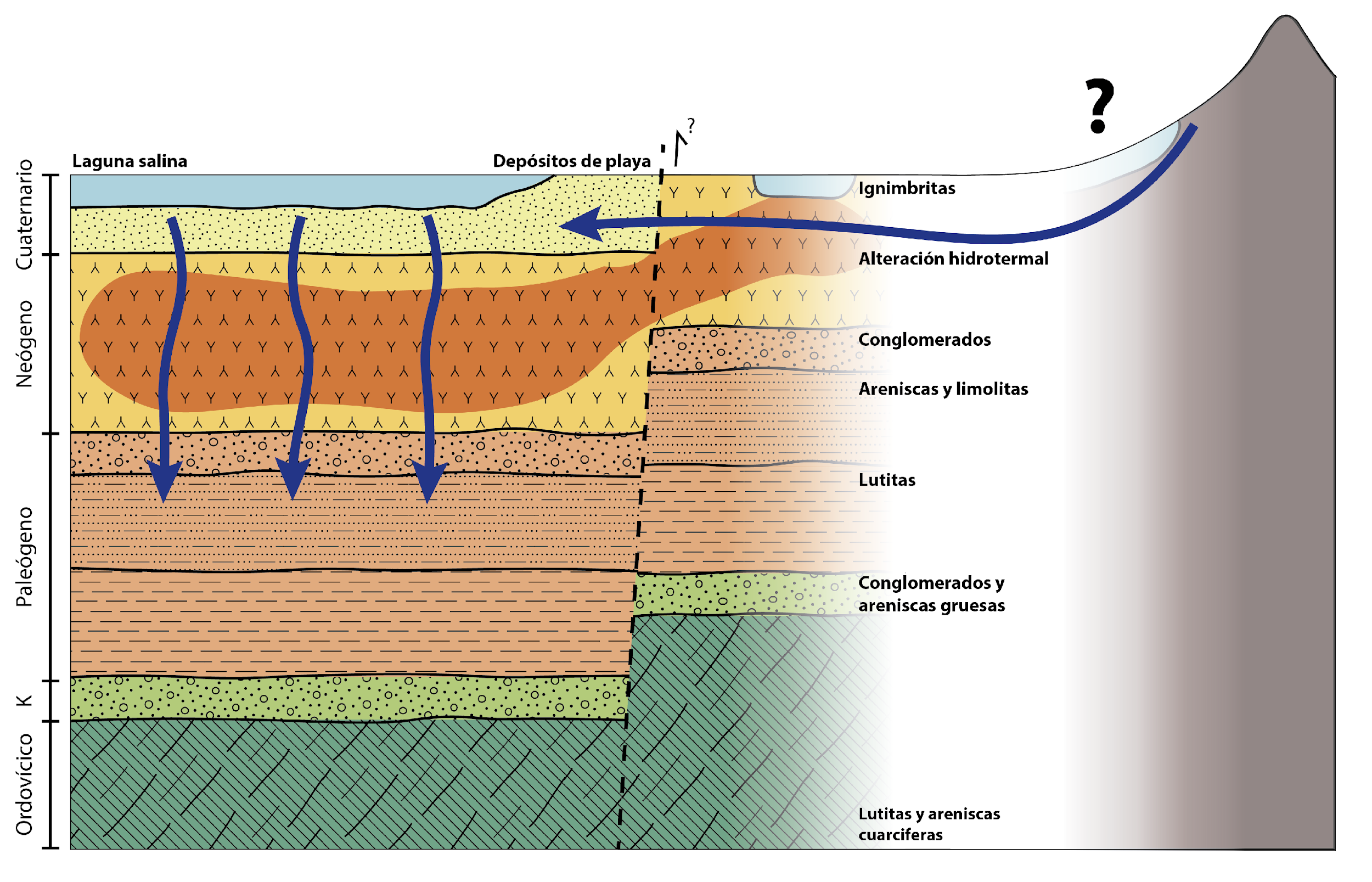 Interpretación
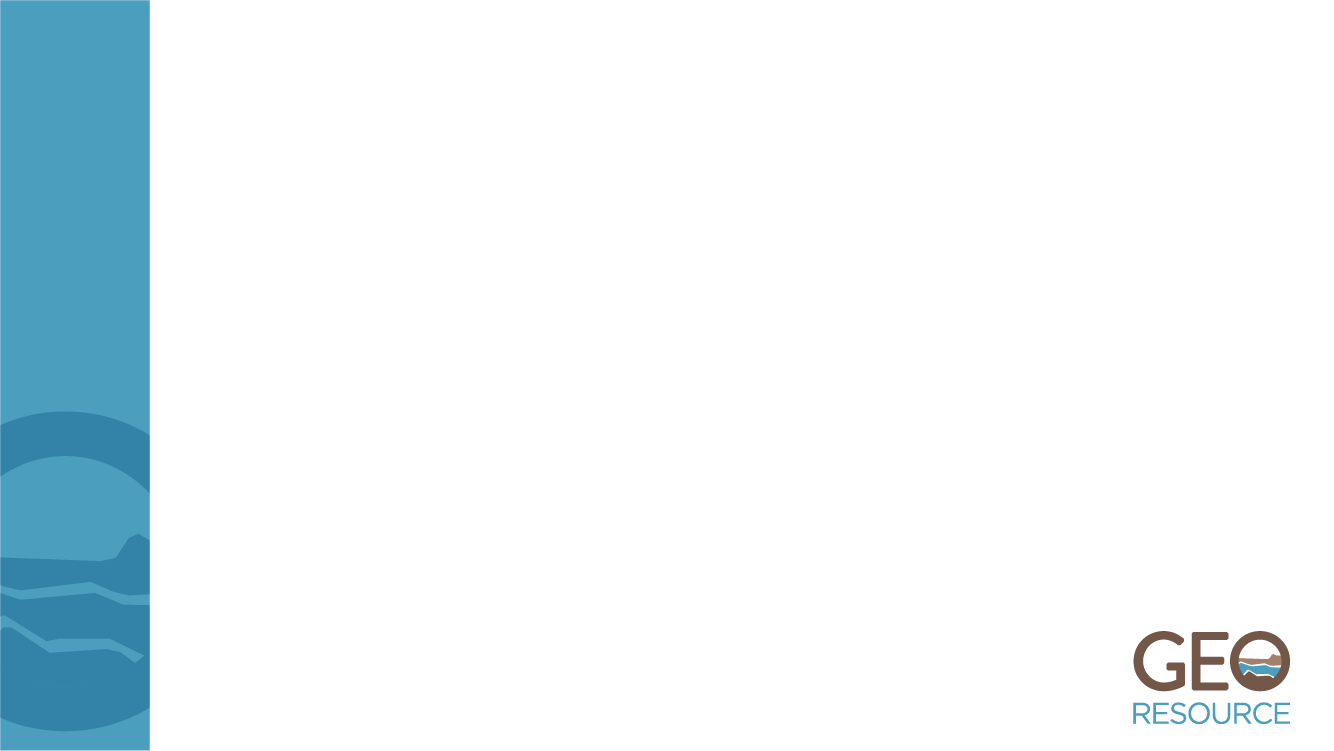 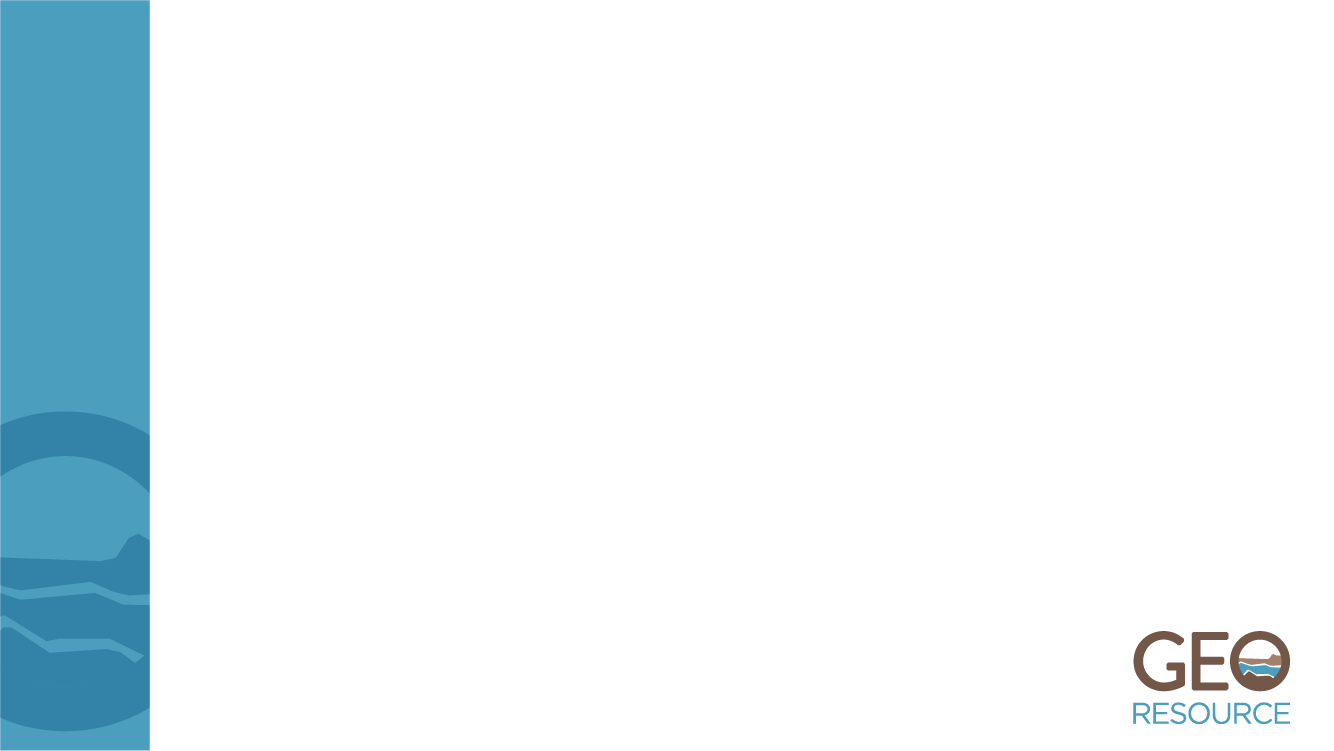 Álvarez-Amado, F.; Tardani, D.; Poblete-González, C.; Godfrey, L.; Matte-Estrada, D. 2022. Hydrogeochemical processes controlling the water composition in a hyperarid environment: New insights from Li, B, and Sr isotopes in the Salar de Atacama. Science of the Total Environmente 835 (155470).
Marazuela, M.; Vázquez, E.; Ayora, C.; García-Gil, A.; Palma, T. 2019. Hydrodynamics of salt flat basins: The Salar de Atacama example. Science of the Total Environment 651: 668-683.
Metronix. 2018. An introduction tu ADU08e.
Palacky, G. J. 1988. Resistivity characteristics of geologic targets. Electromagnetic methods in applied geophysics, 1, 52-129.
SERNAGEOMIN, 2003. Mapa Geológico de Chile: versión digital. Servicio Nacional de Geología y Minería, Publicación Geológica Digital, No. 4 (CD-ROM, versión1.0, 2003). Santiago.
Referencias
Magnetotelúrica Aplicada a la Exploración de Litio, Características, ventajas y caso práctico
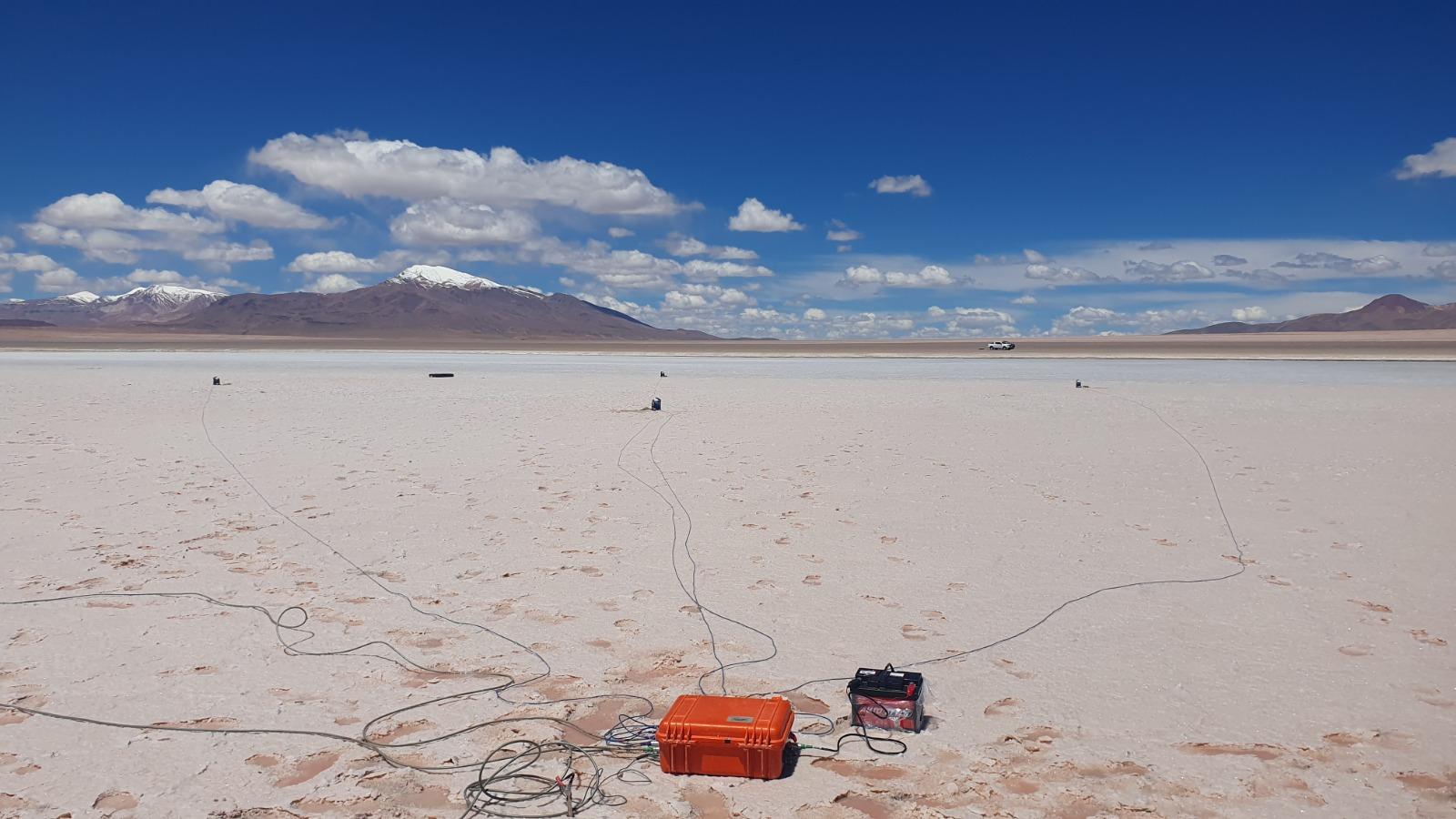 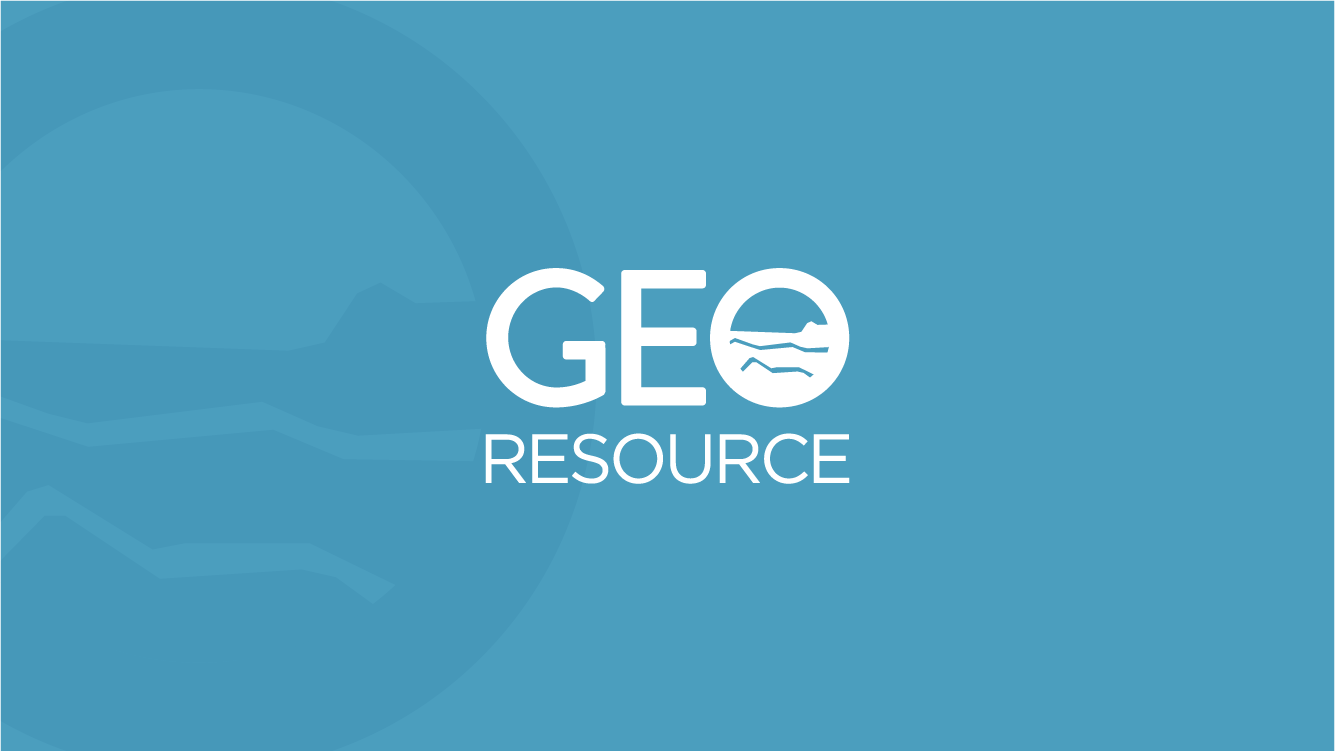 Encuentro Nacional: Litio 360
Magnetotelúrica (MT) Aplicada a la Exploración de Litio
Características, ventajas y caso práctico
Lorem Ipsum
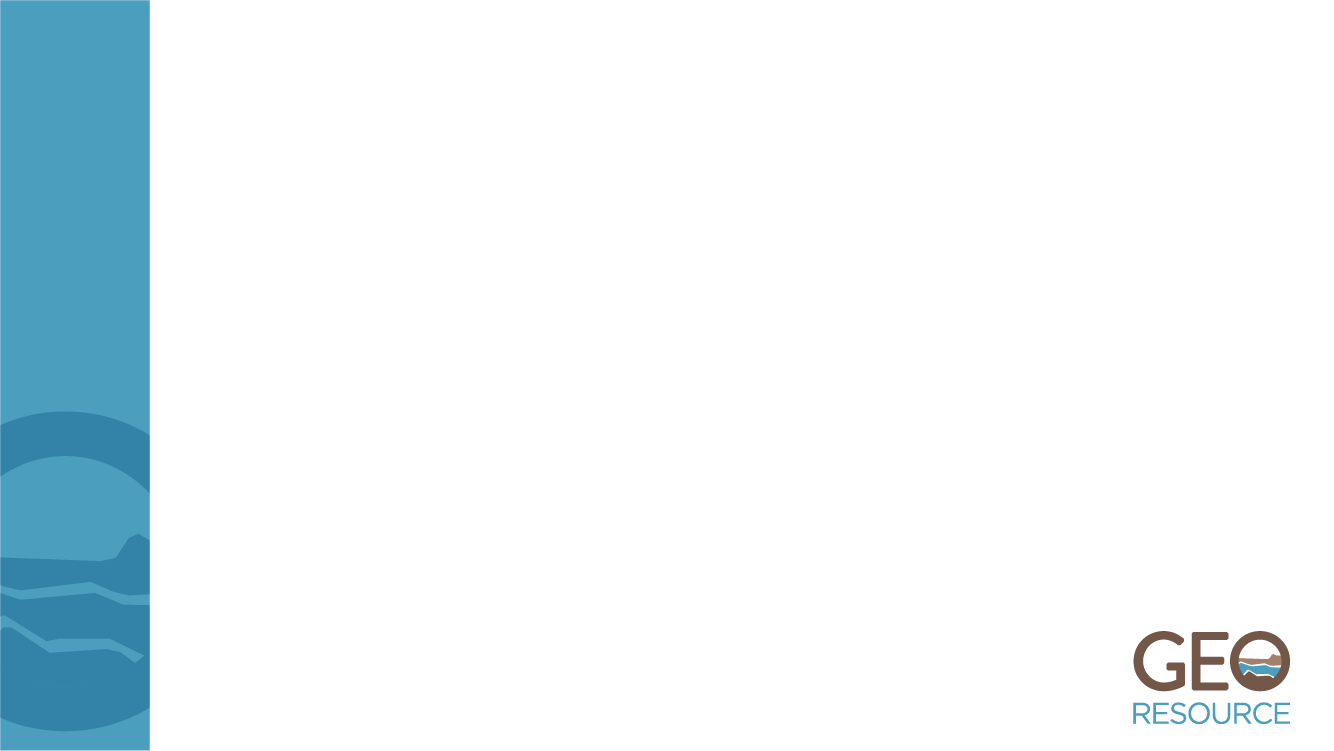 Elaborado y Aprobado por:
Marzo de 2023